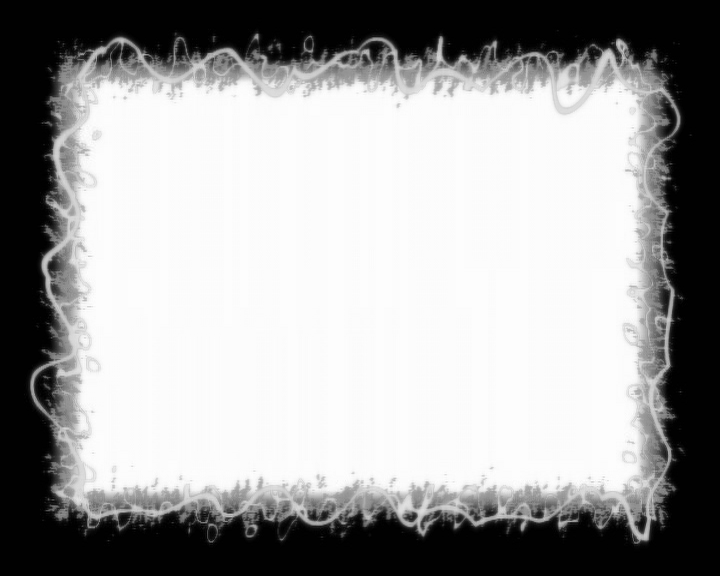 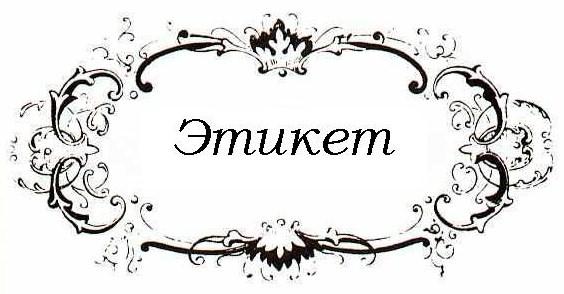 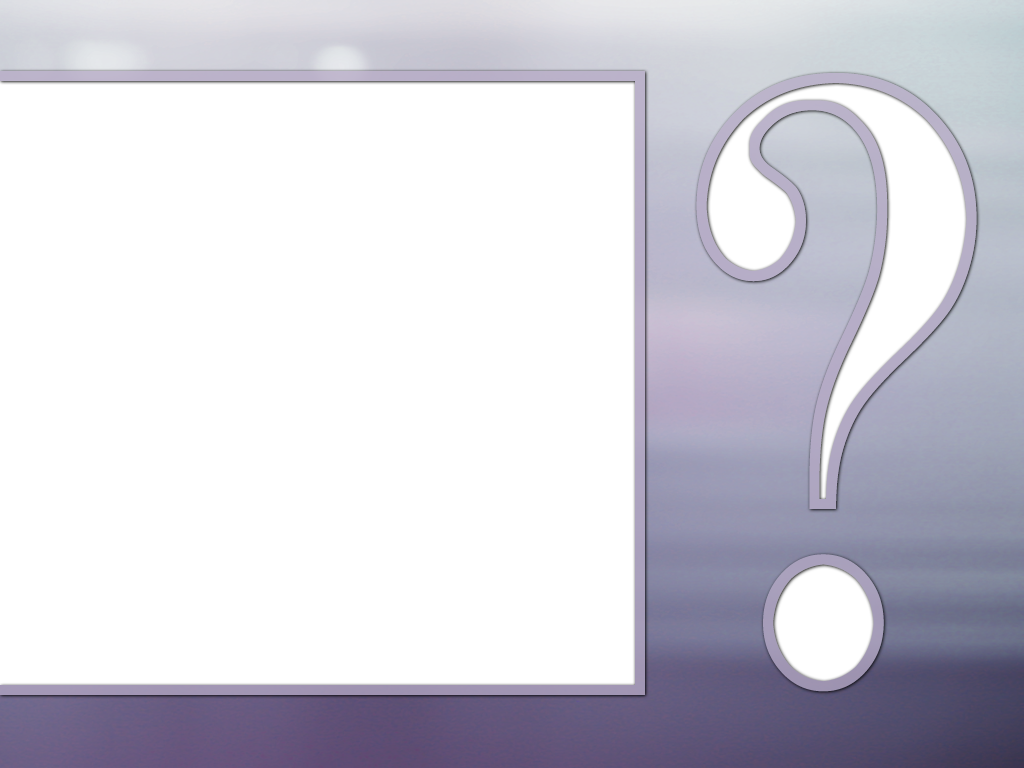 3
5
4
2
1
0 – Переход хода. 
5 - Вопрос для команды, выбравшей этот сектор.
10 -Приз.
15 - Вопрос для команды, выбравшей этот сектор.
20 – Блиц вопрос.
25 – Команда получает эти очки без выполнения задания и делает следующий ход.
6
7
8
9
10
11
12
13
14
15
19
20
16
17
18
22
24
25
21
23
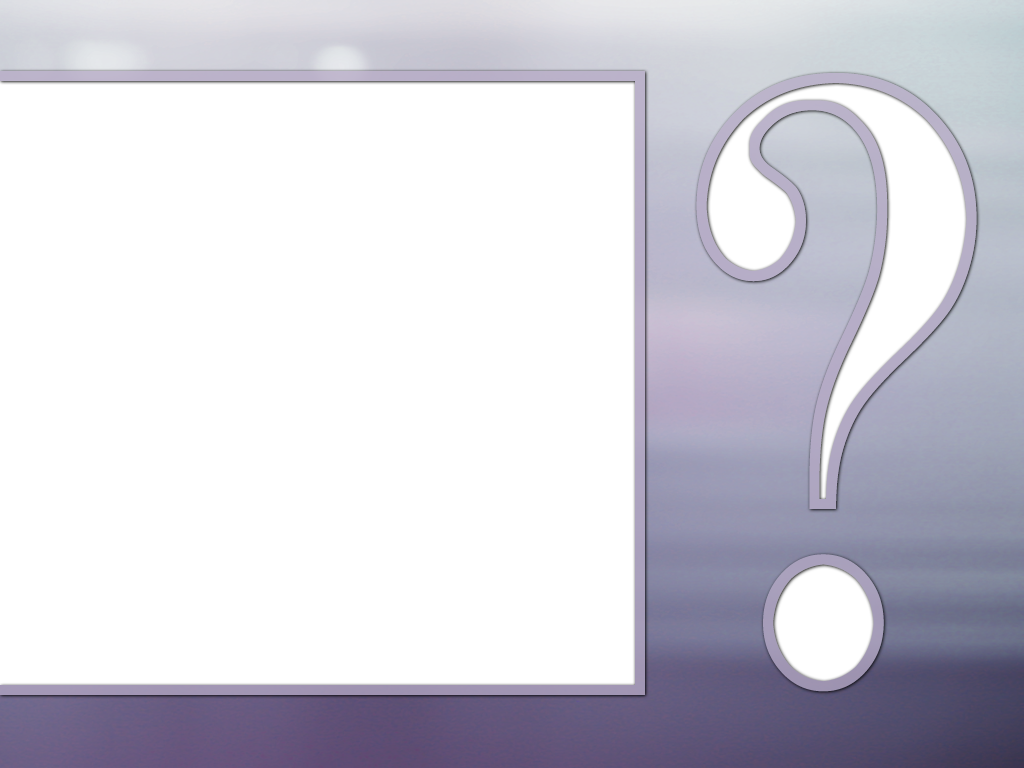 15
Мальчик одет в спортивную куртку и спортивного типа ботинки на шнурках и толстой подошве, а его подруга одета в нарядное платье и шляпку. Как должен быть одет мальчик?
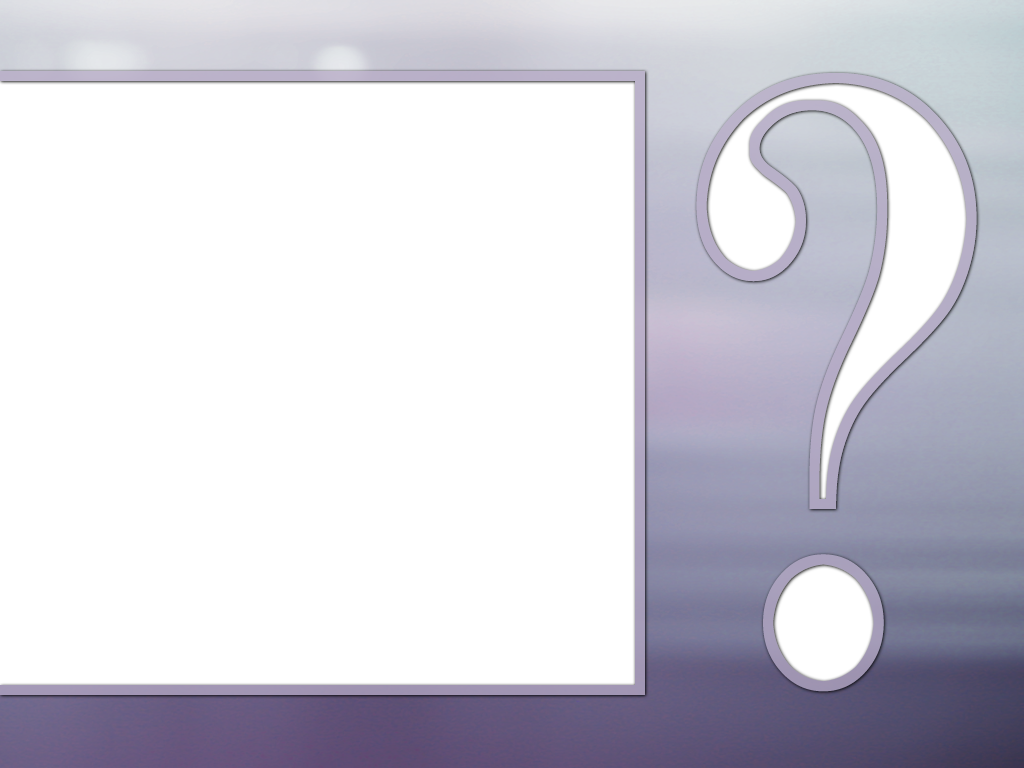 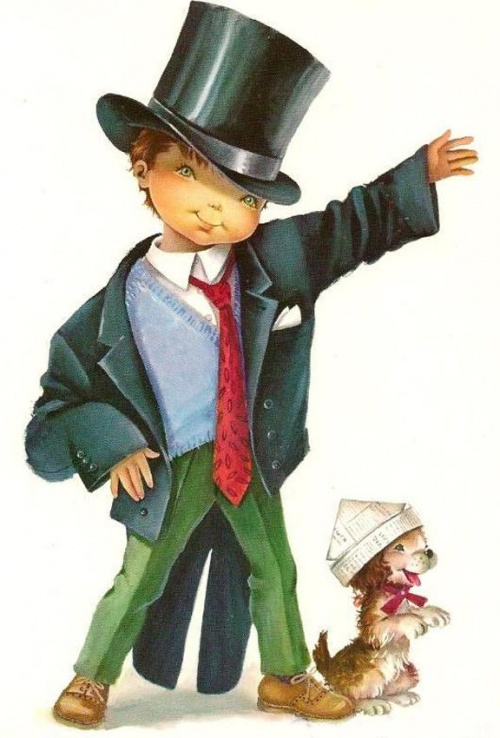 Надеть костюм и туфли на тонкой подошве из кожи или замши.
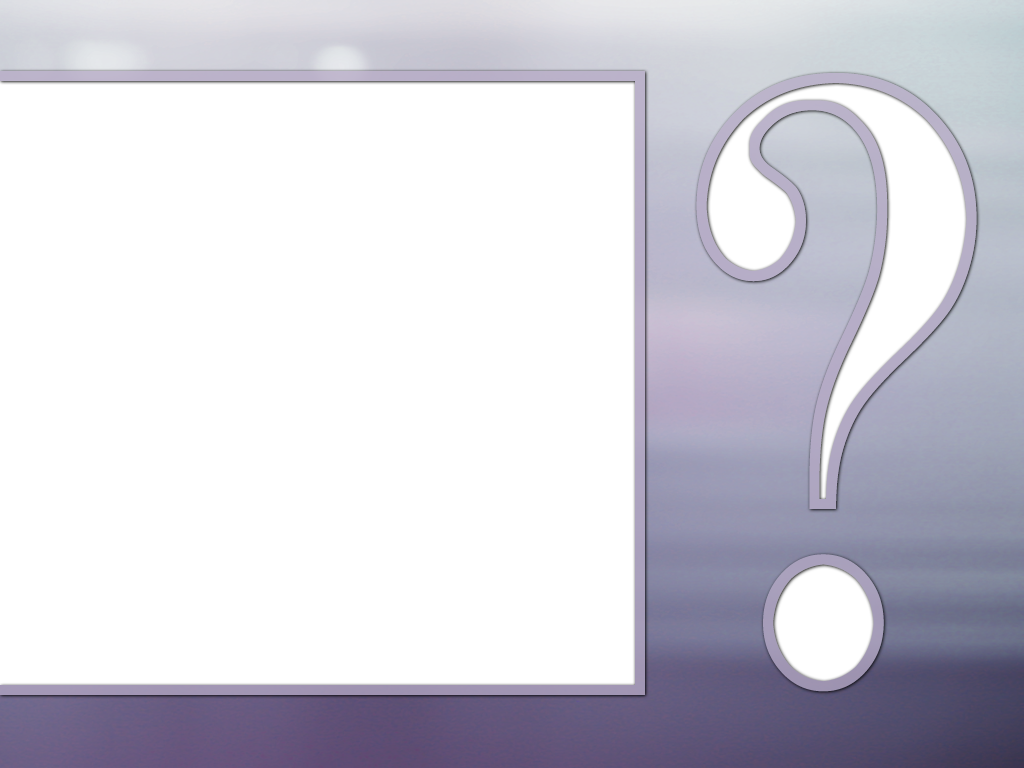 10
ПРИЗ
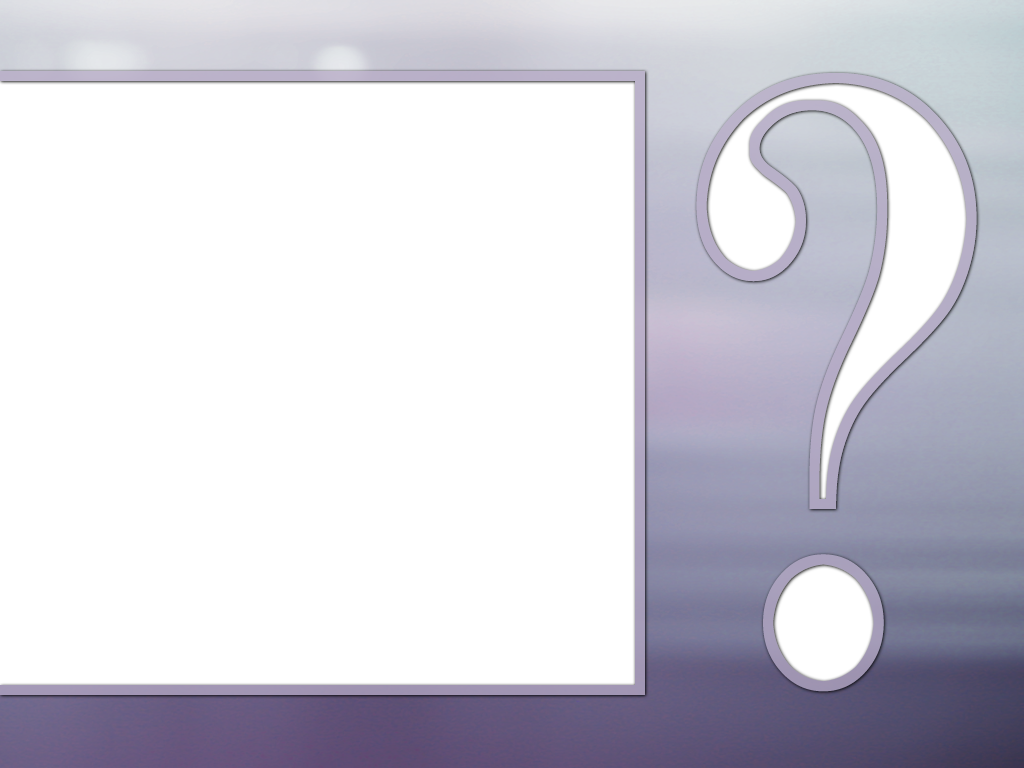 0
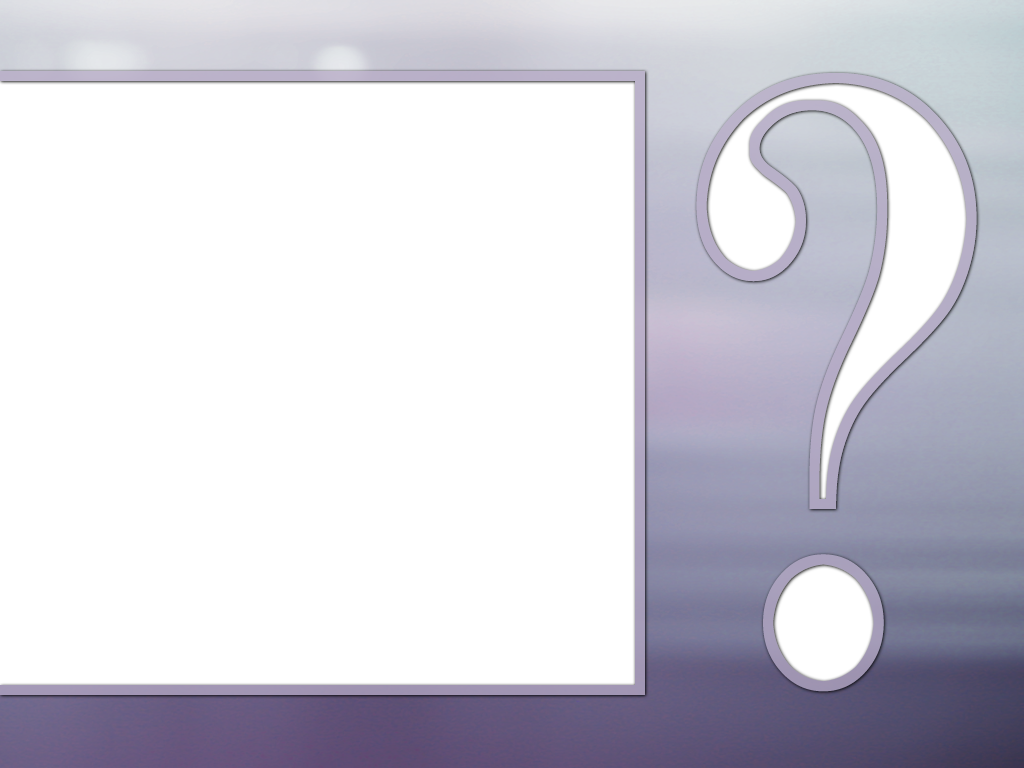 10
ПРИЗ
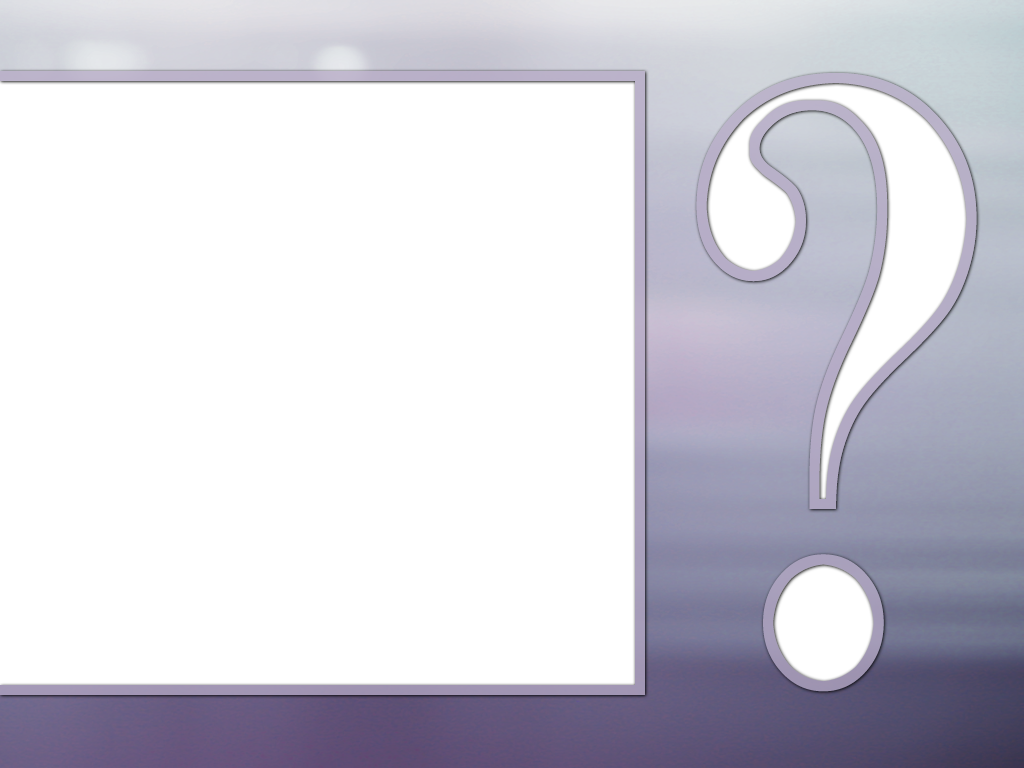 Где находится джентльмен, сопровождающий даму, идущую вверх по лестнице? Где находится джентльмен, сопровождающий даму, идущую вниз по лестнице? Если лестница крутая, где должен находиться джентльмен?
20
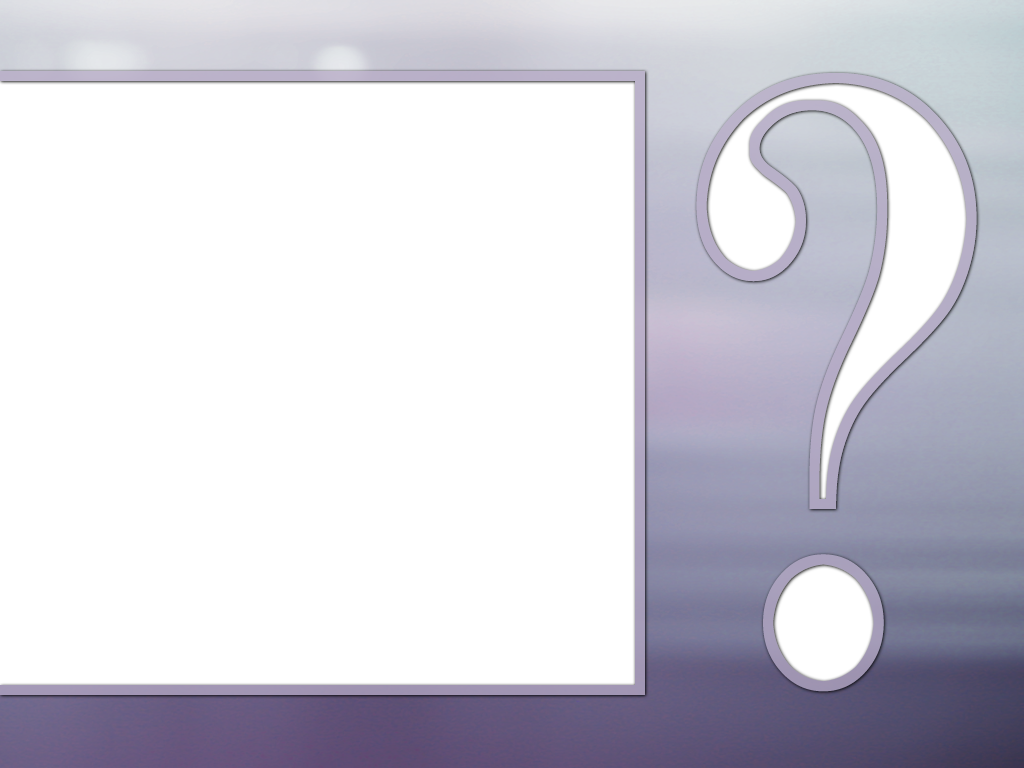 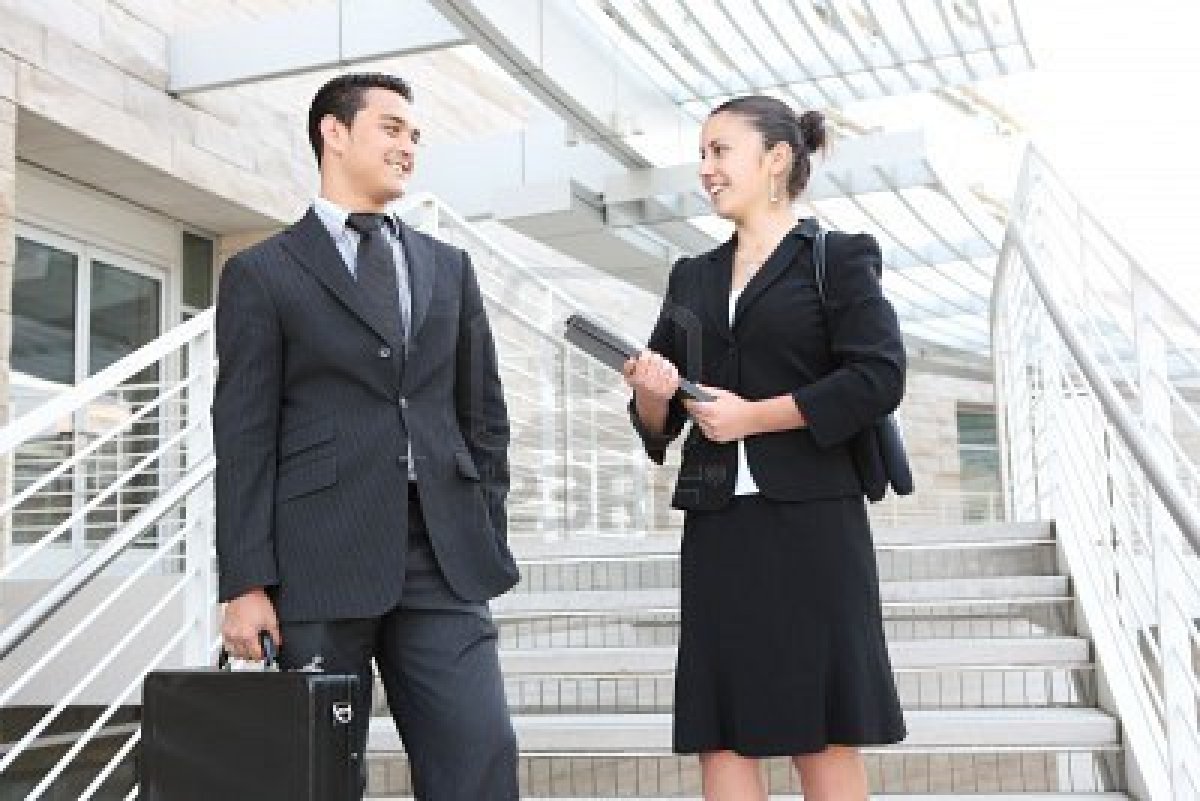 Впереди.

 Сзади.

 Рядом.
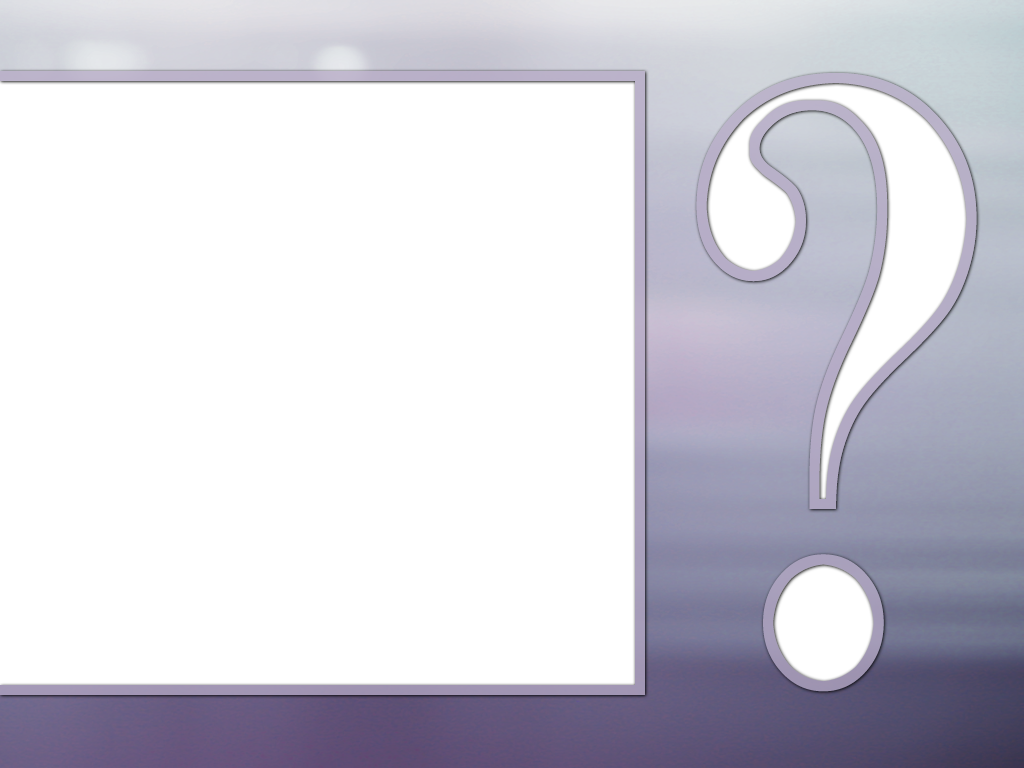 10
ПРИЗ
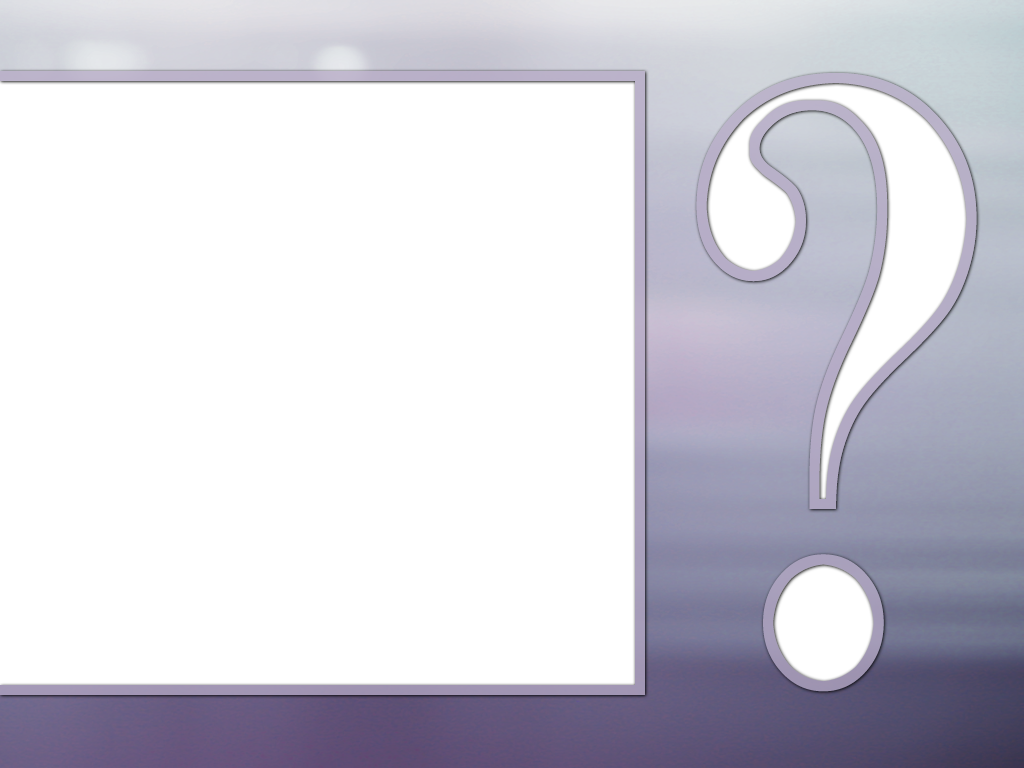 20
Кто первый здоровается: старший или младший? Мужчина или женщина? Кто первым протягивает руку?
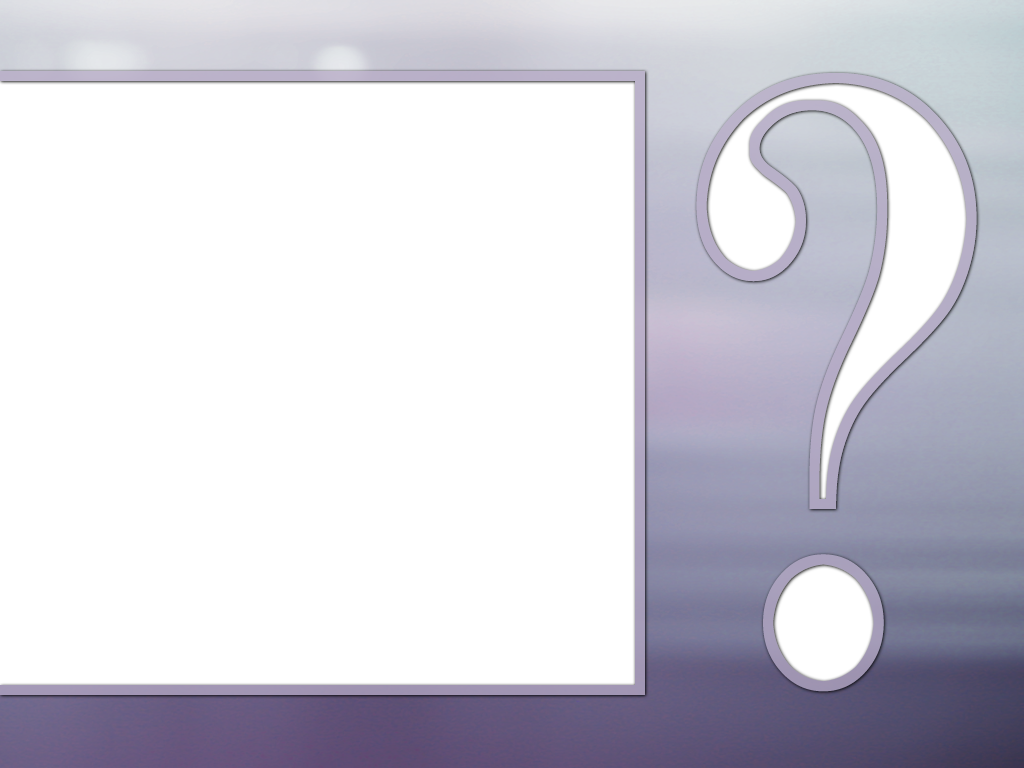 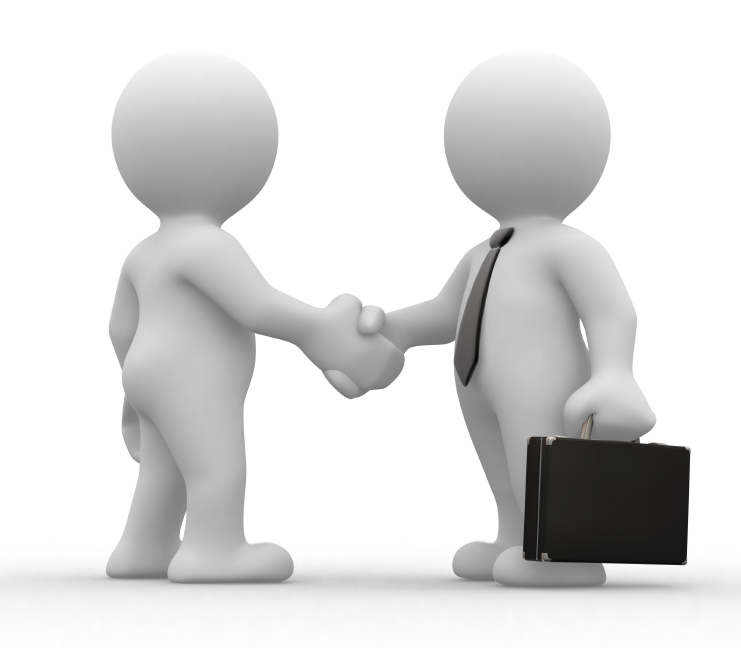 Младший.

Мужчина.

3.  Старший – младшему; девушка - юноши; начальник – подчиненному.
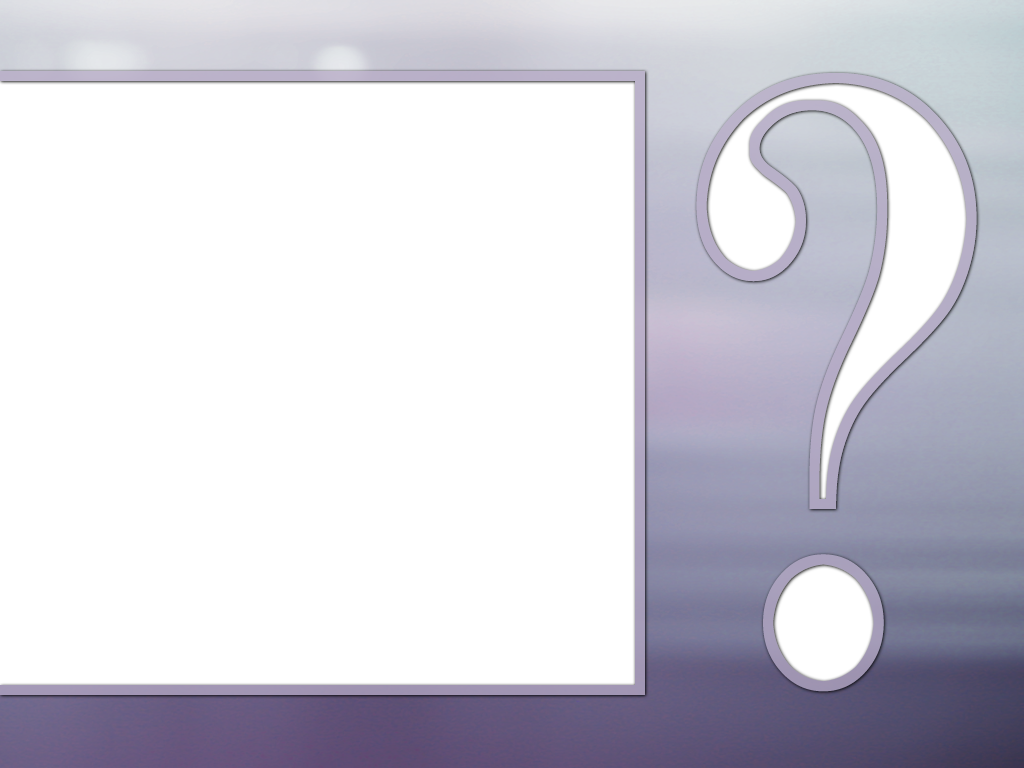 20
В кино. Как правильно пройти на свое место?

Кто выходит первым из транспорта, вы или ваша дама?

Вопрос для юношей.Вы сидите в помещении. Мимо вас проходят знакомые вам мужчины, а затем женщина и девушка. Нужно ли вам приподниматься с места? А если нужно, то в каком случае?
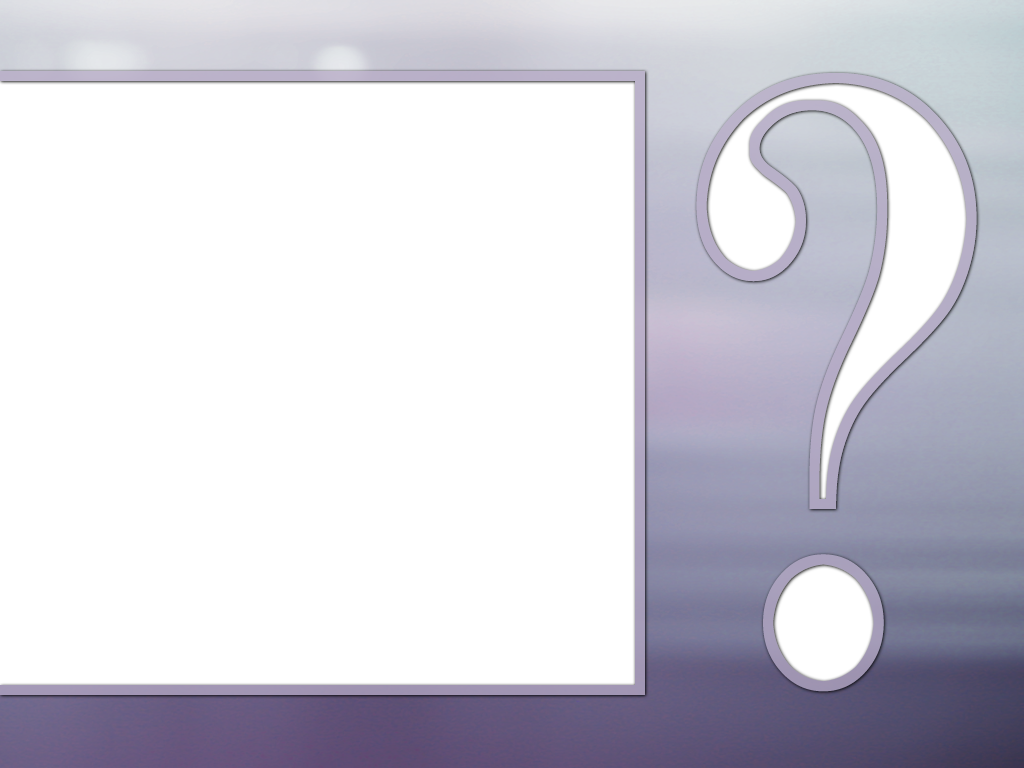 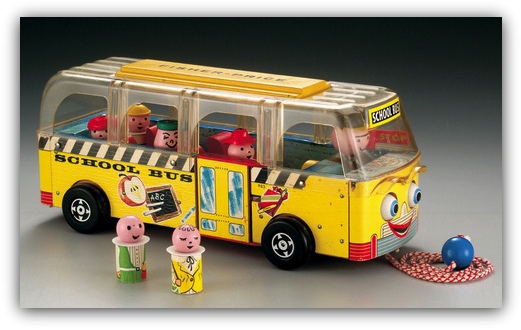 Пробираясь к своему месту, проходи вдоль ряда лицом к сидящим. Если пришел с девчонкой, дай ей пройти впереди тебя и сесть первой. Если ты уже сел, а мимо тебя кто-нибудь проходит… встань, откинь сиденье кресла и дай дорогу.

2. Вы, и подадите ей руку.

3. Нужно во всех случаях.
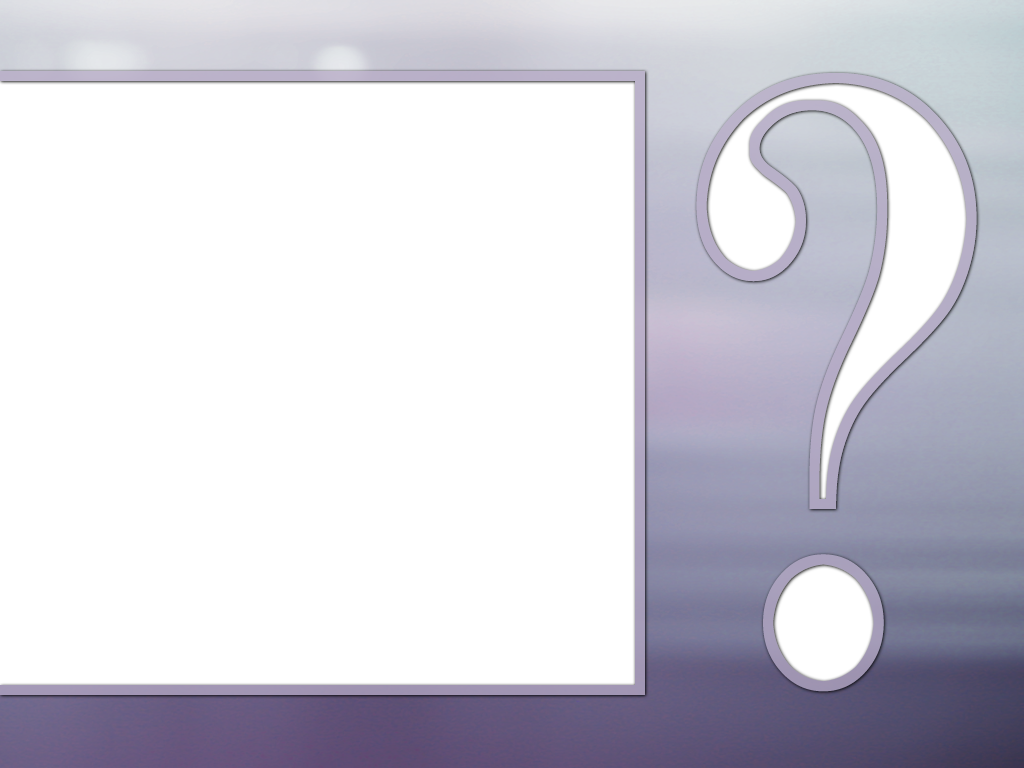 Инсценировать потешку.    Федул, что губы надул?    Кафтан прожег!    Можно зашить?    Да иглы нет!    А велика ли дыра?    Один ворот остался!
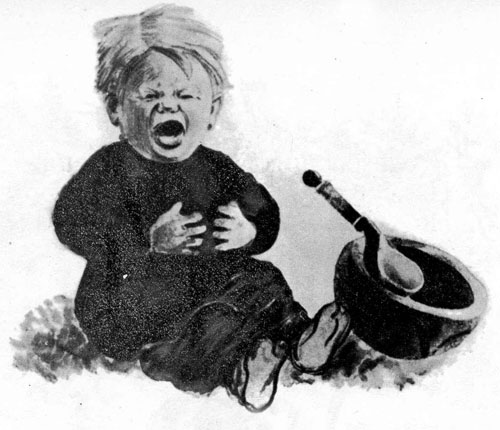 5
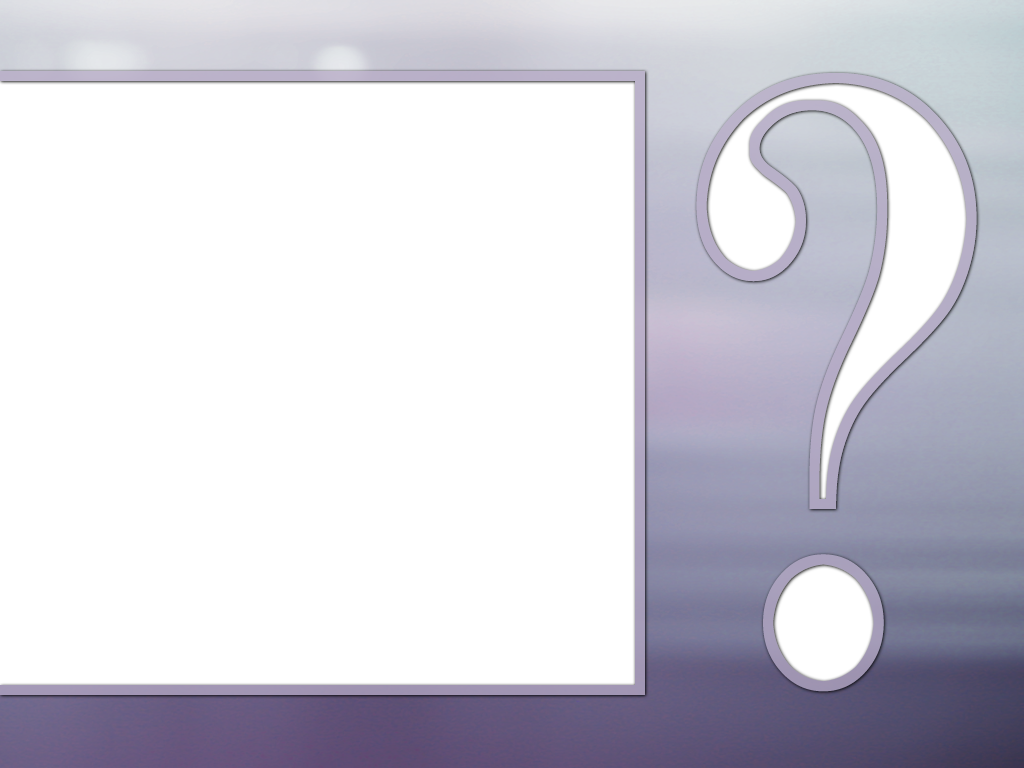 0
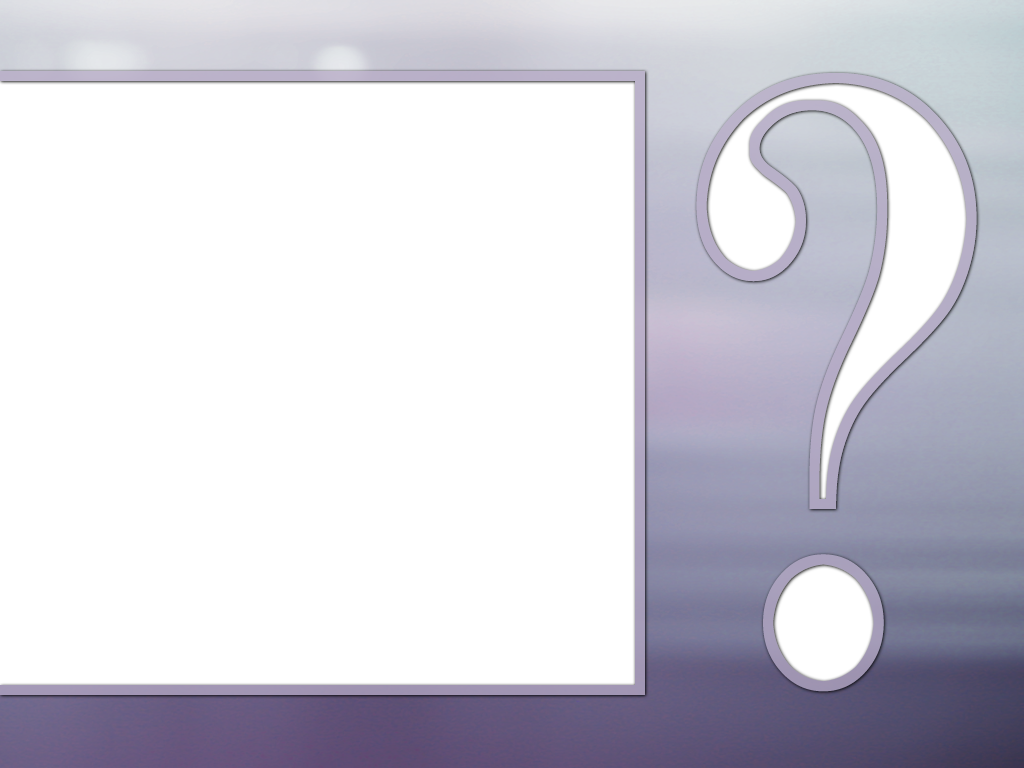 1.Назовите самый тяжелый период для бородатых мужчин в истории России?
2. Из какой книги эти правила?“Не хватай первым блюдо и не дуй в жидкое, чтобы везде не брызгало. Не сопи, егда яси (когда ешь). Когда, что тебе предложат, то возьми часть из того, протчи отдай другому. Хлеба, приложа к груди, не режь: ешь чо перед тобой лежит, а Инде не зватай. Над ествою не чавкай, как свинья, и головы не чеши. Не проглотив куска, не говори”.
3. Поучения Мономаха были предтечей “Домострой”. Какие же были наставления Мономаха?
20
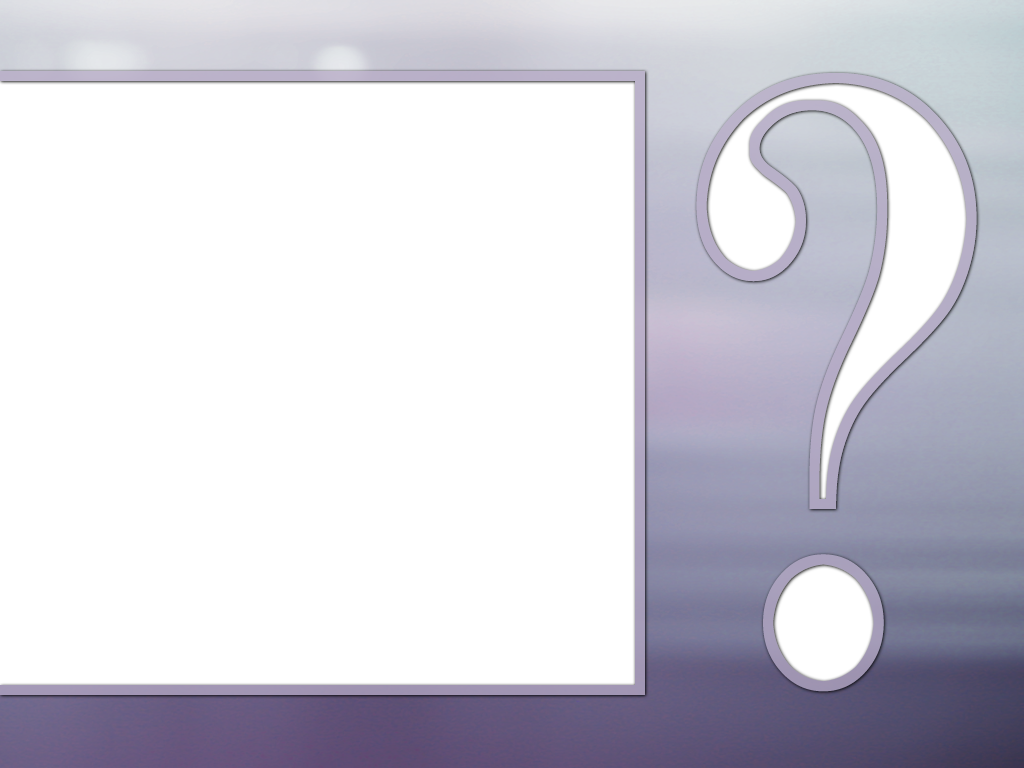 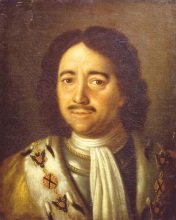 Эпоха Петра I.
“Юности честное зерцало” или показание к житейскому общению.
«Наставления отца сыну»;«Похвала женам»;«О неправдивости жизни. О праведном житии»;«Как дом свой лучше устроить. Как порядок в избе навести хорошо и чисто»;«Как всякому человеку рукодельничать».
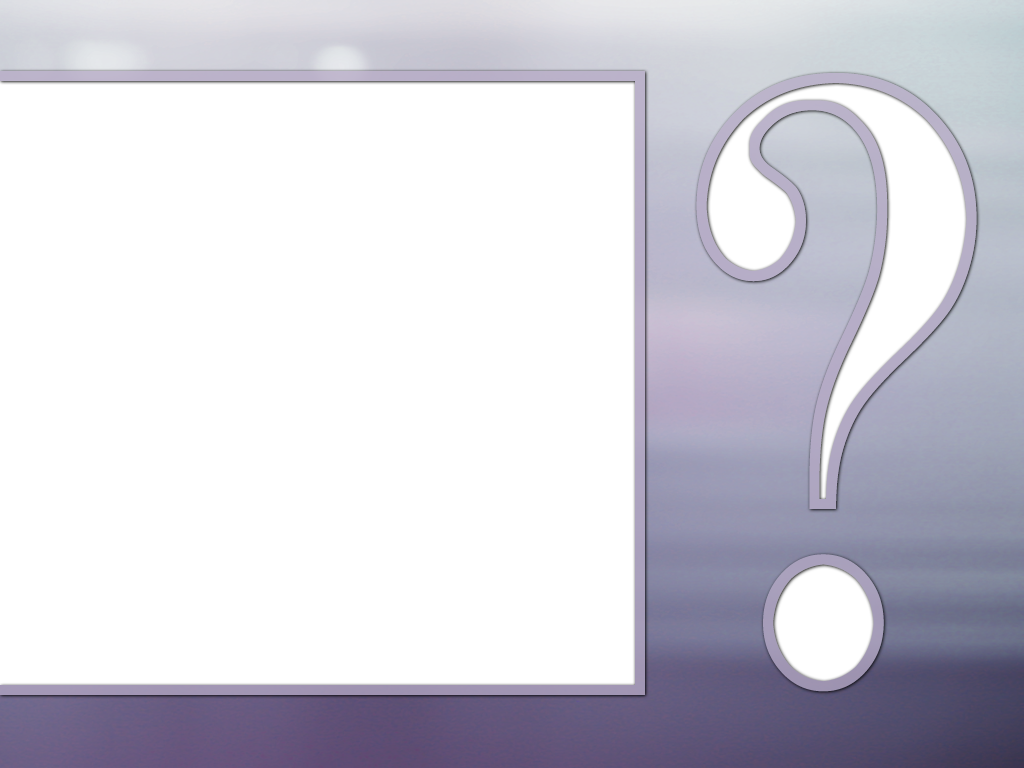 10
ПРИЗ
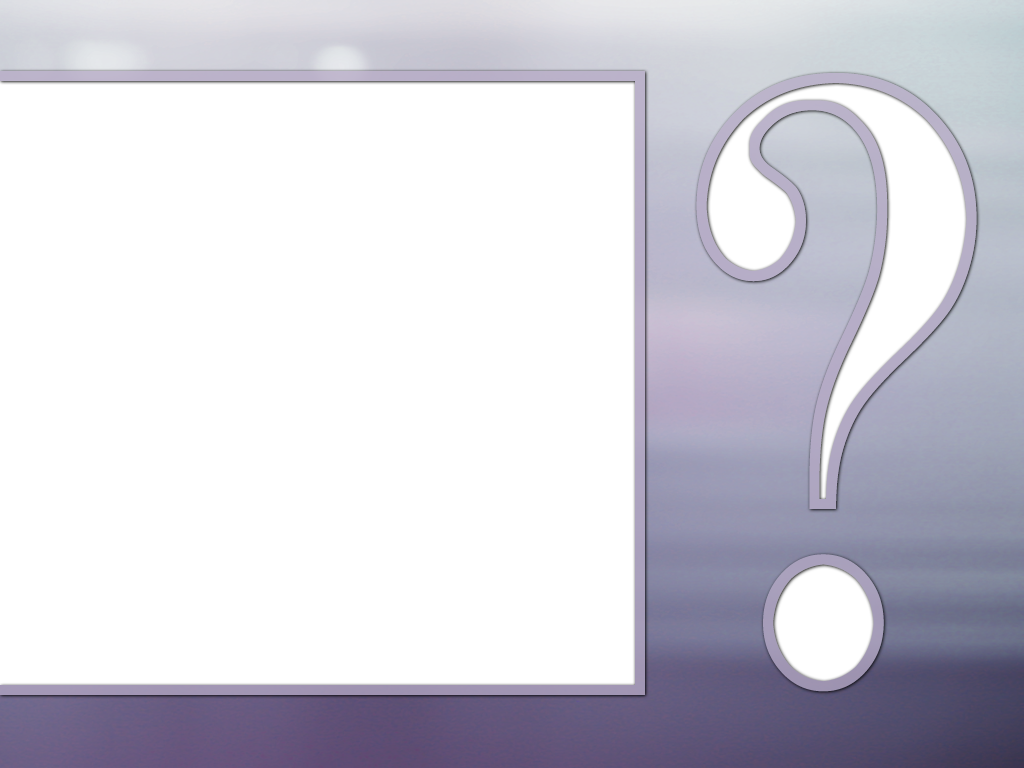 25
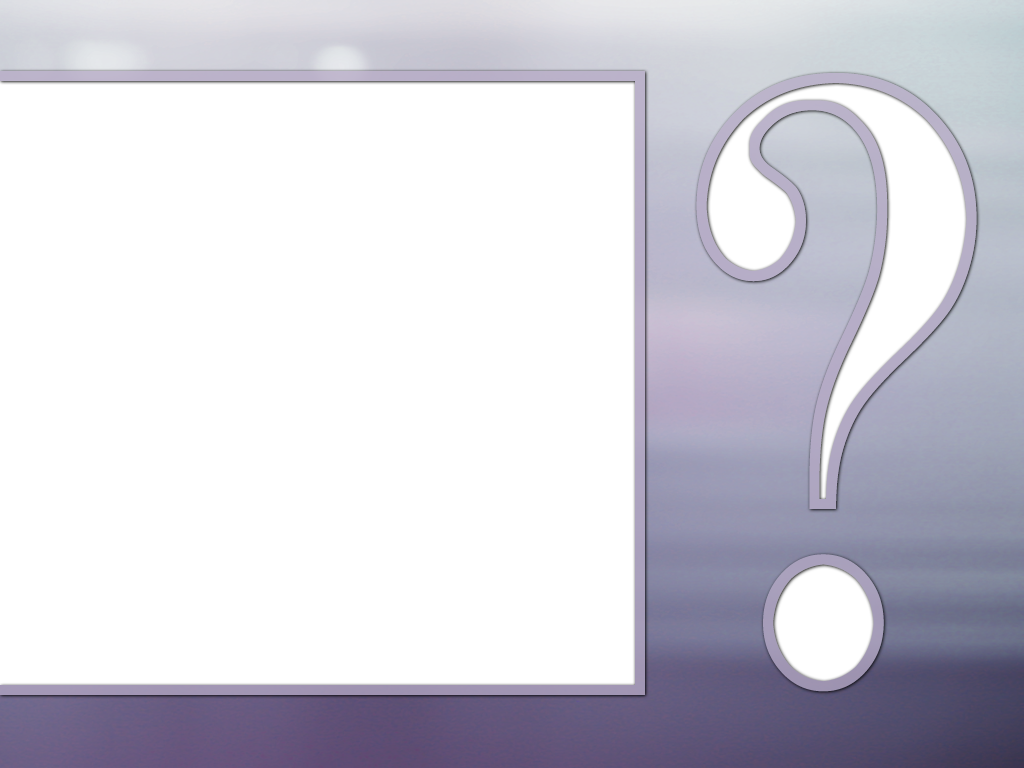 0
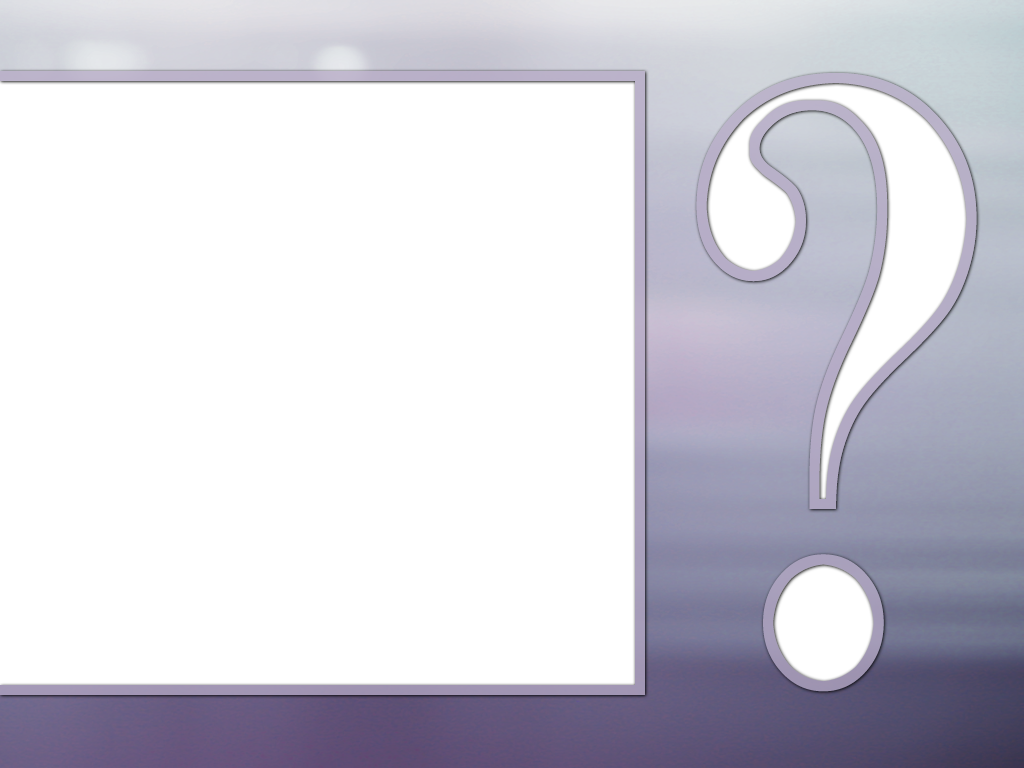 15
Вы идете рядом с девушкой. С какой стороны надо идти и почему?
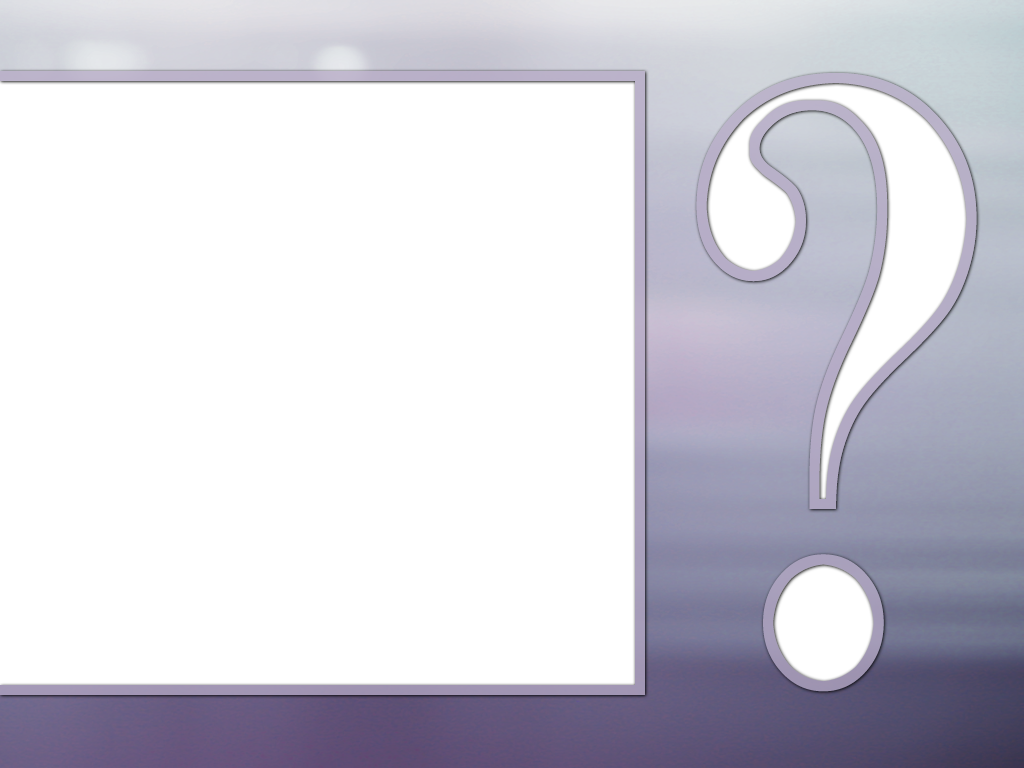 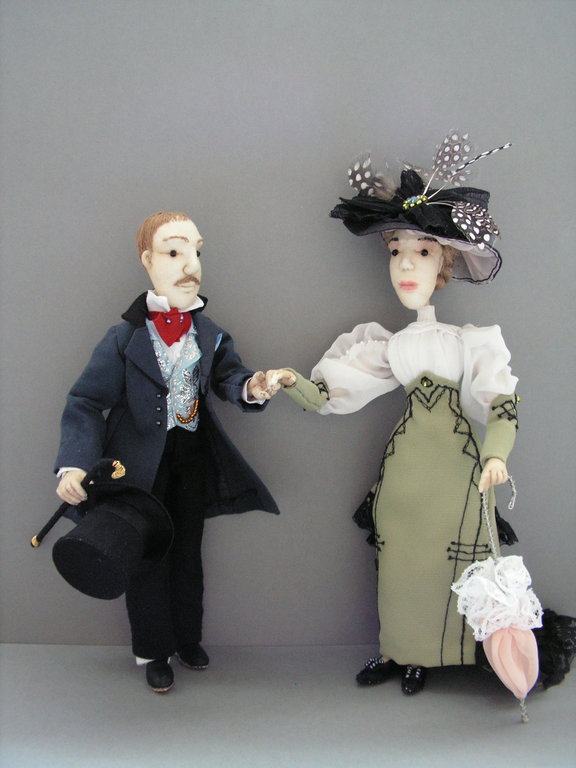 Слева, т.к. раньше джентльмены с правой стороны носили шляпу.
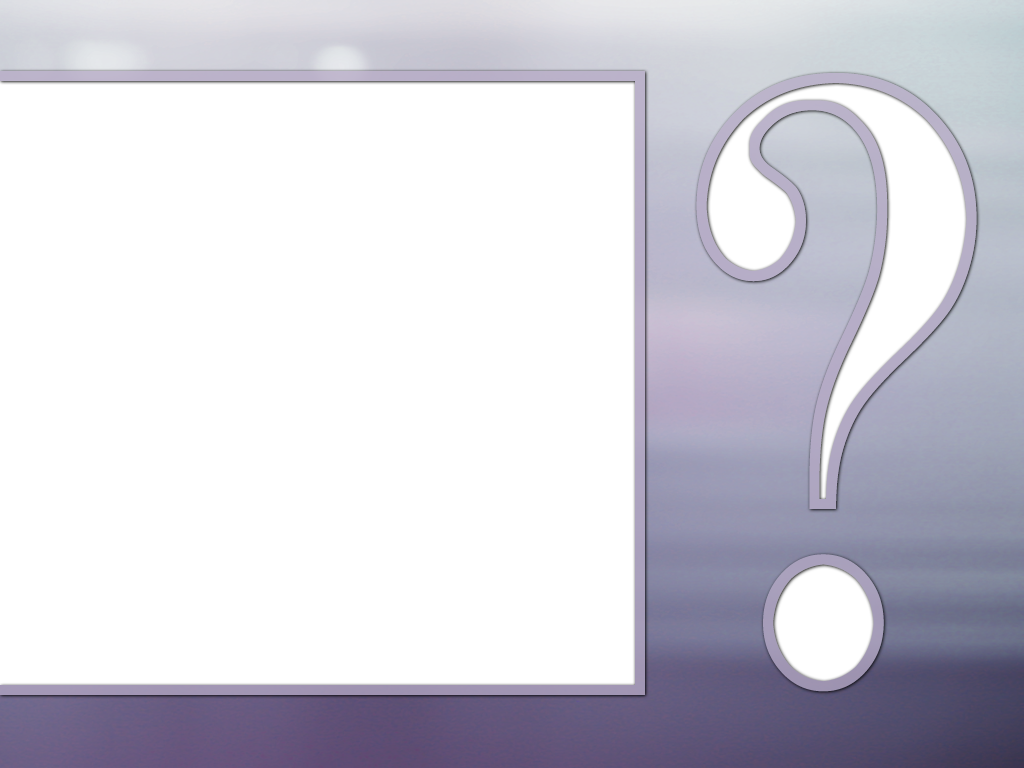 В этой книге давались советы молодым дворянам, как держать себя в обществе, чтобы иметь успех при дворе и в свете. В обществе, рекомендовалось в книге “в круг не плевать”, “в платок, громко не сморкаться и не чихать”, “перстом носа не чистить”. Содержи себя в порядке, поучала она читателя, обрезай ногти “да не явится яро бы оные бархатом обшиты”.
5
Как называлась книга и по распоряжению кого была издана?
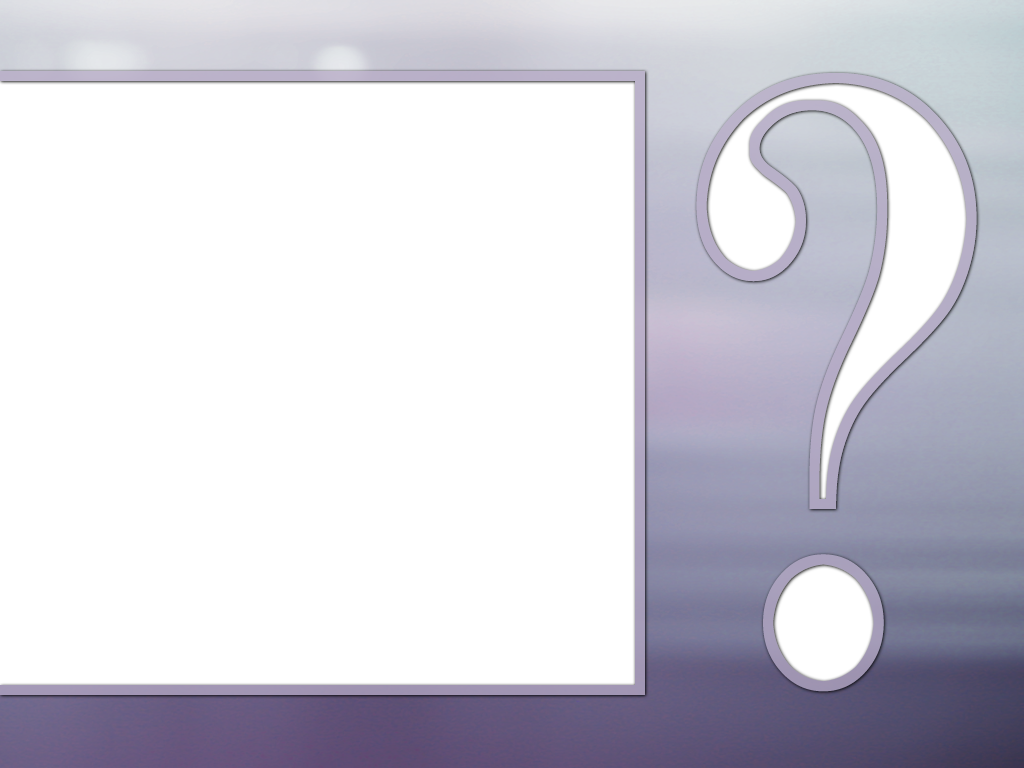 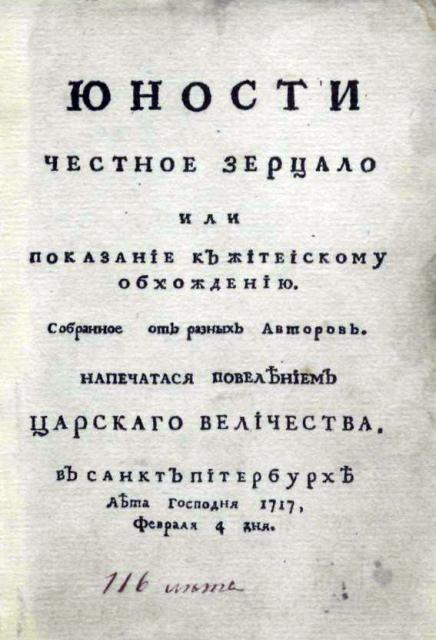 В 1717году  по распоряжения Петра I, книга 
“Юности честное зерцало”.
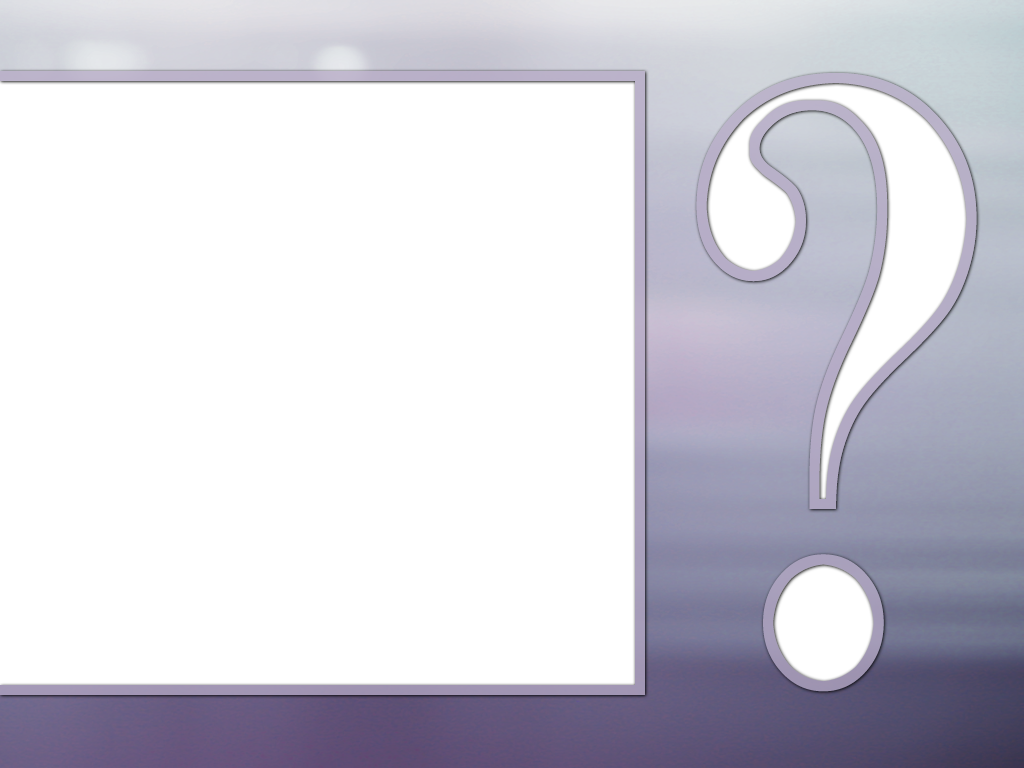 15
В сугубо современном изысканном обществе вы доедаете несравненный борщ по-флотски. На дне остается несколько ложек вашего любимого лакомства. Куда наклонить тарелку: к себе или от себя?
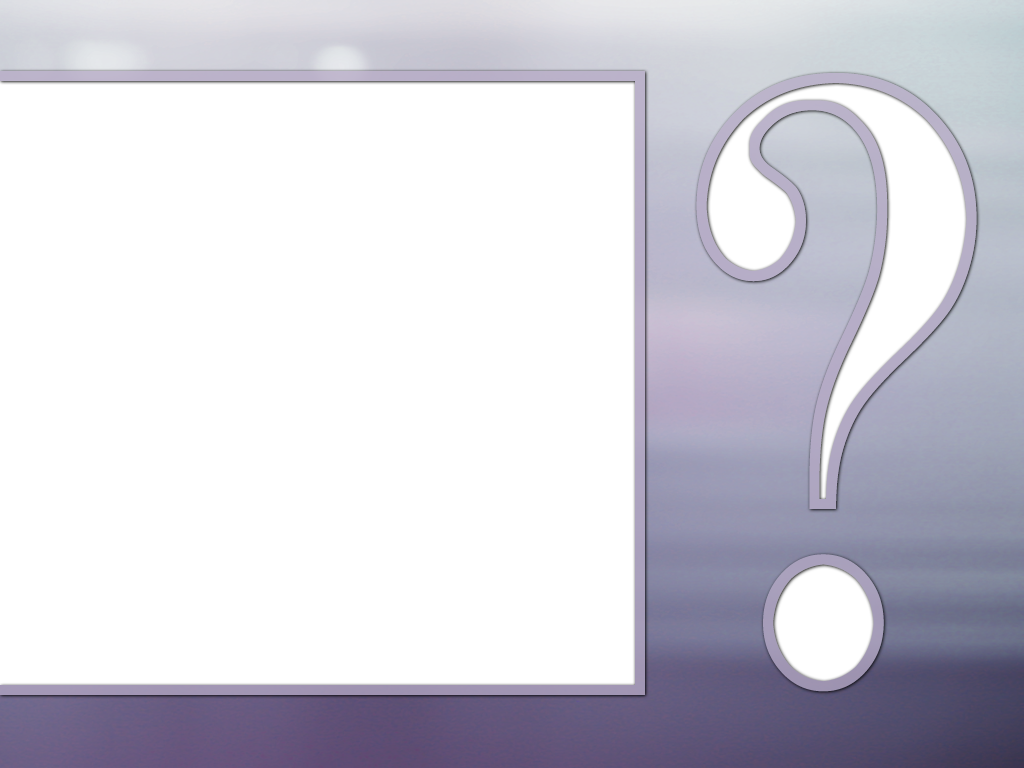 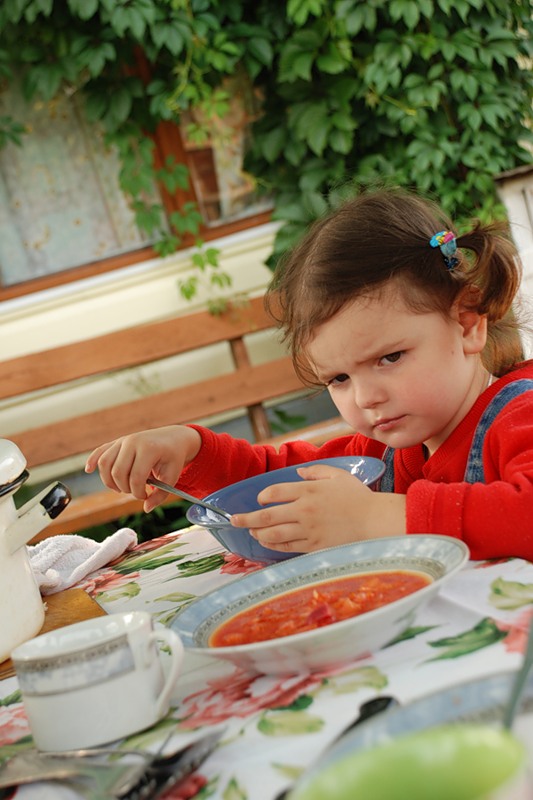 От себя, лучше попирствовать остатками борща, кроме костюма и скатерти выиграет и ваша фигура.
 Поступив таким образом, вы в точности исполните букву этикета.
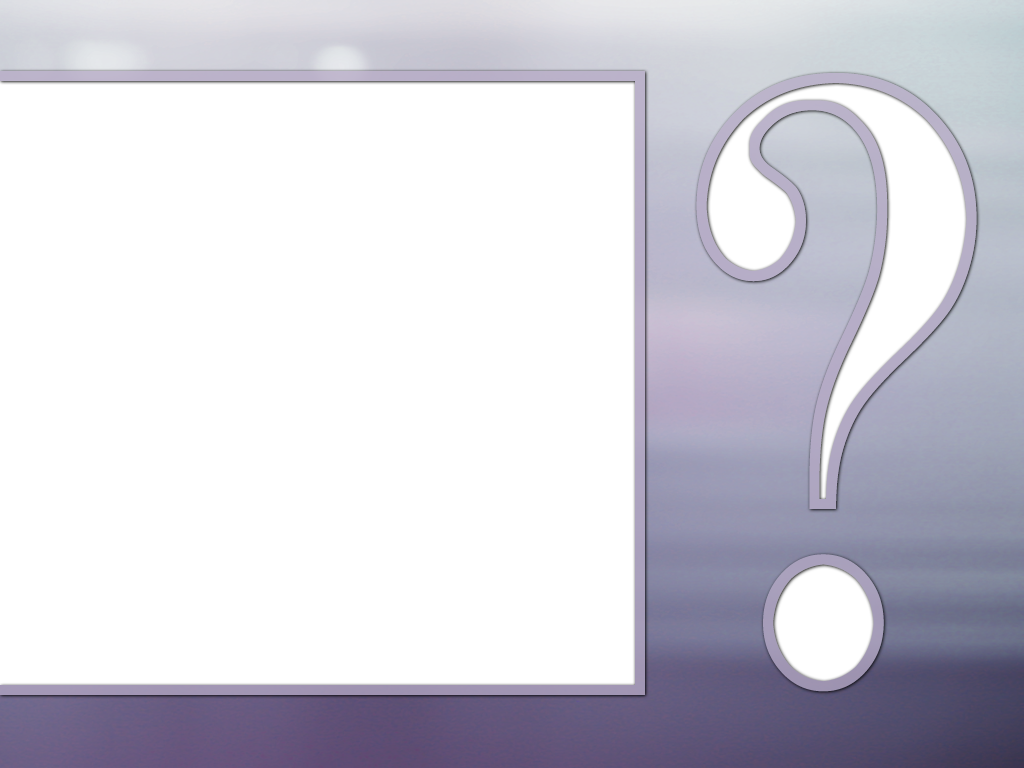 25
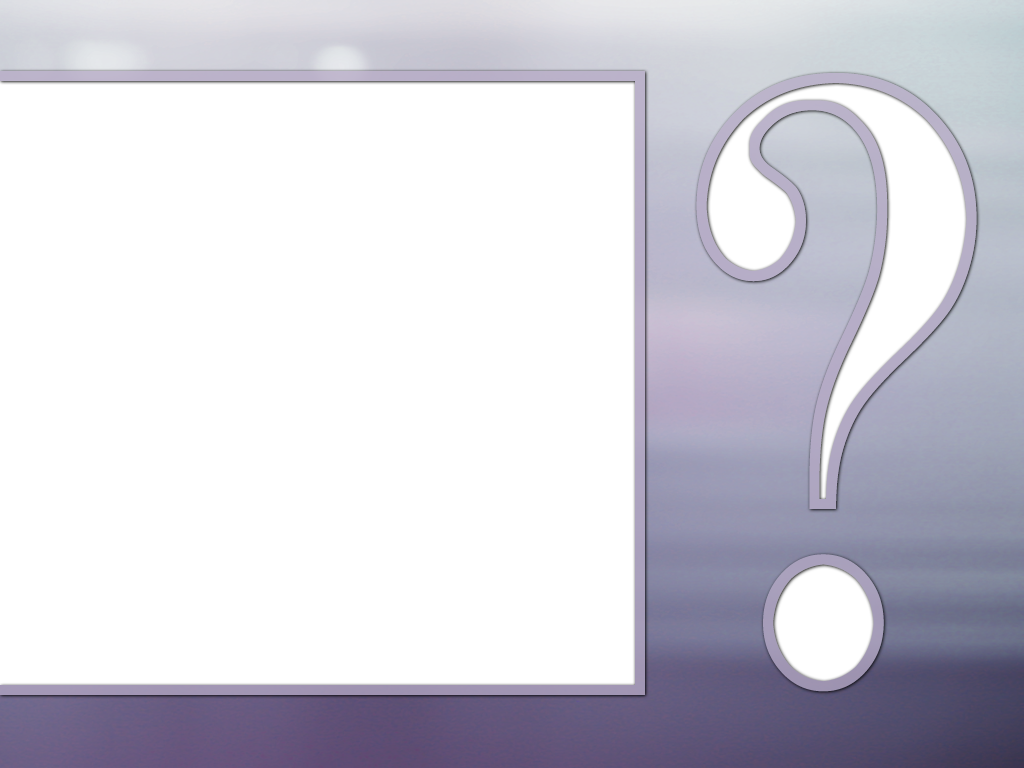 5
Принято ли распаковывать подарок в присутствии дарителя?
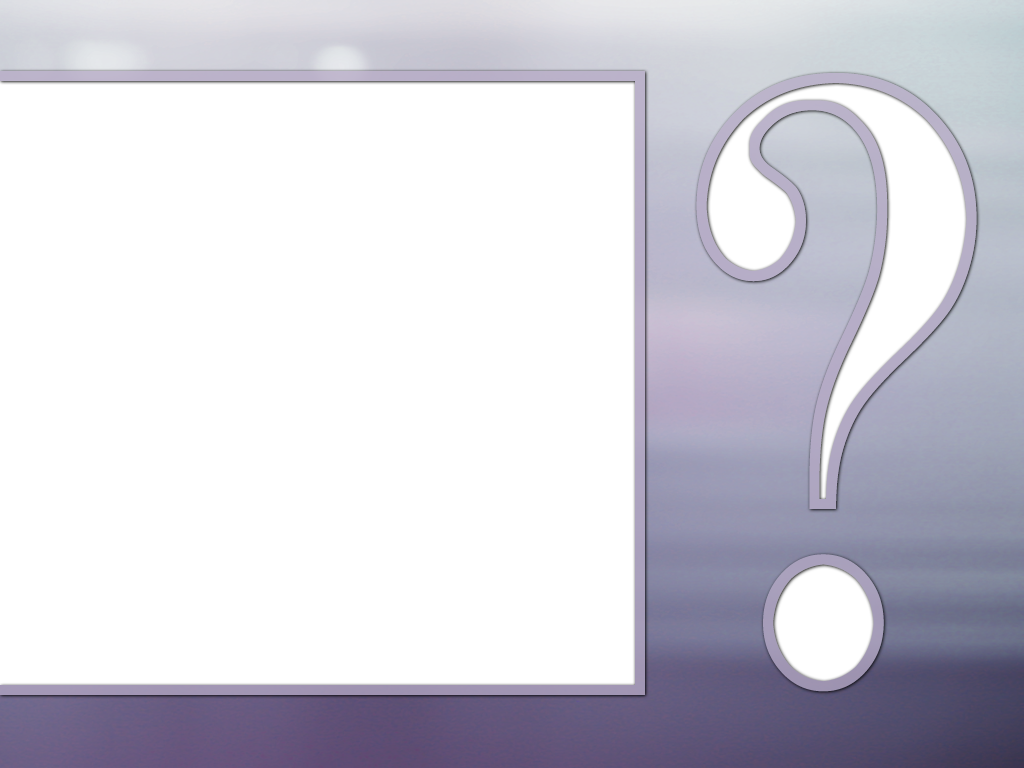 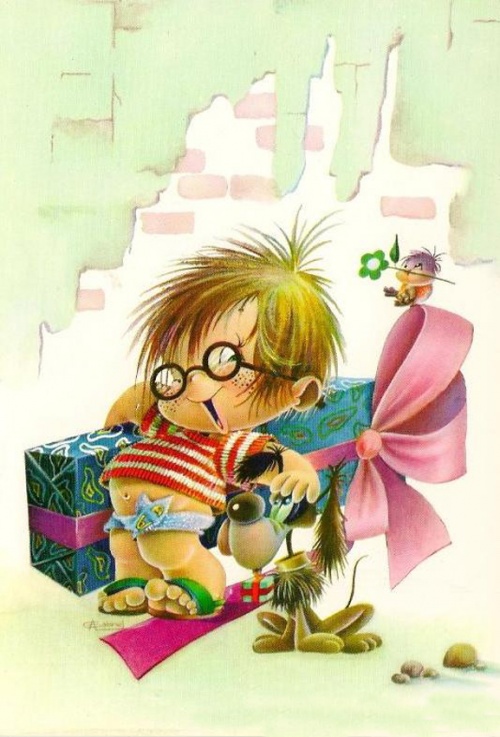 Да, и непременно поблагодарить за него.
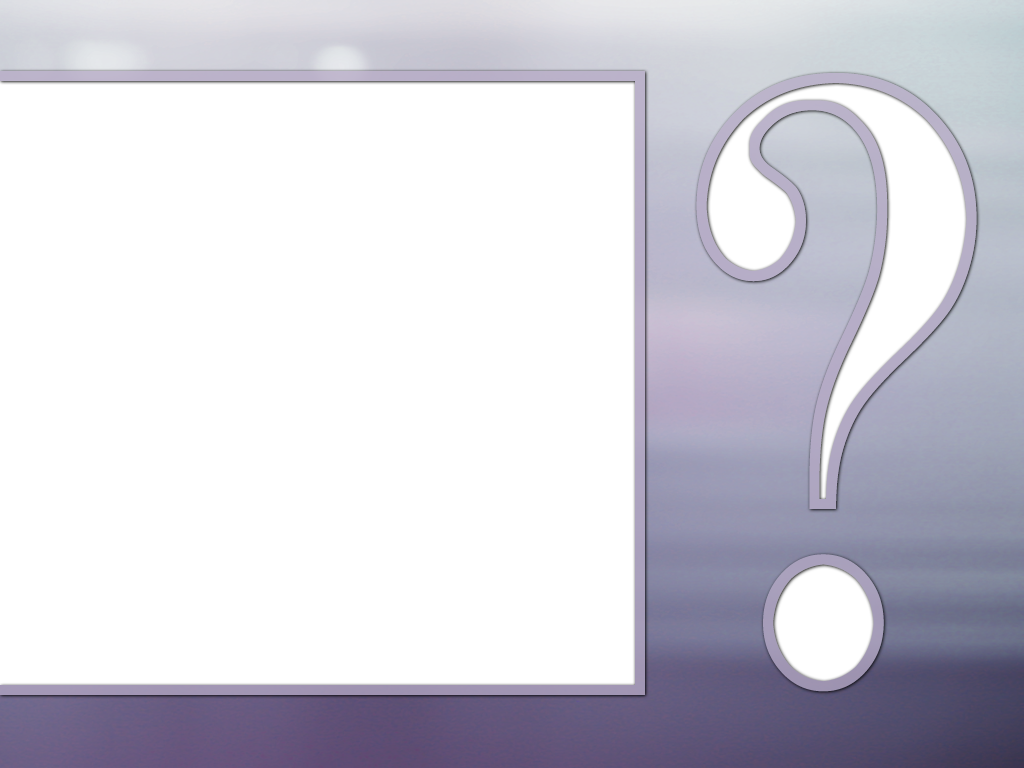 10
ПРИЗ
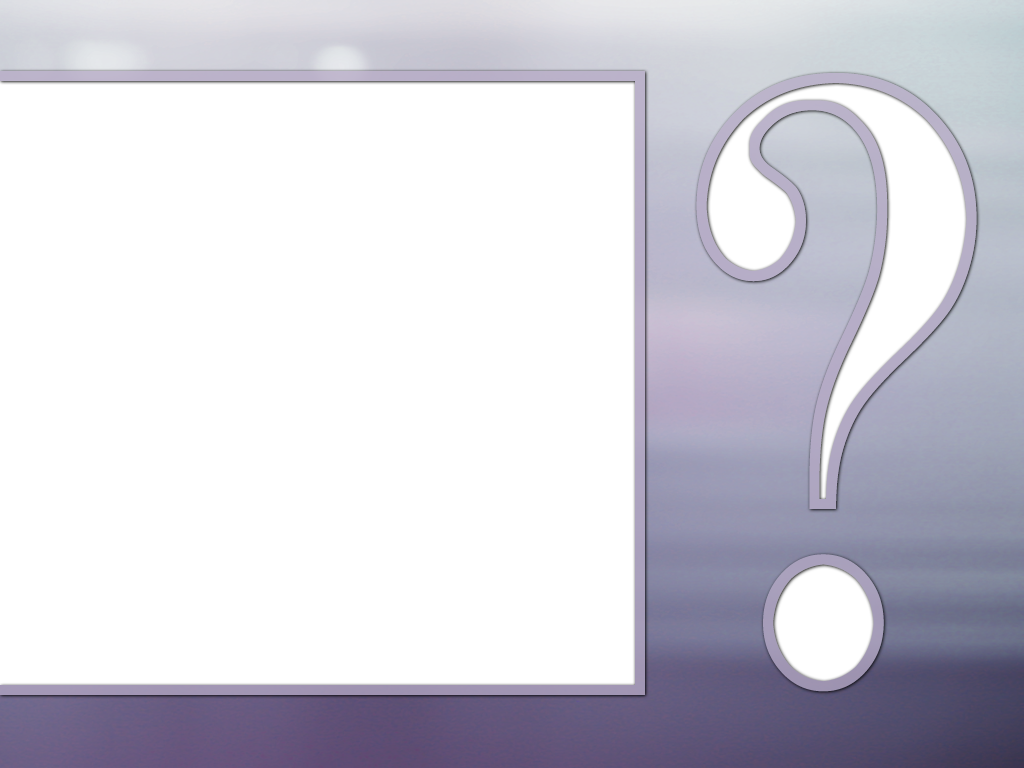 Одно из выдающихся произведений русской литературы XVI века, бывшего в основном сводом нравственных норм и правил многих поколений российского православного общества.
15
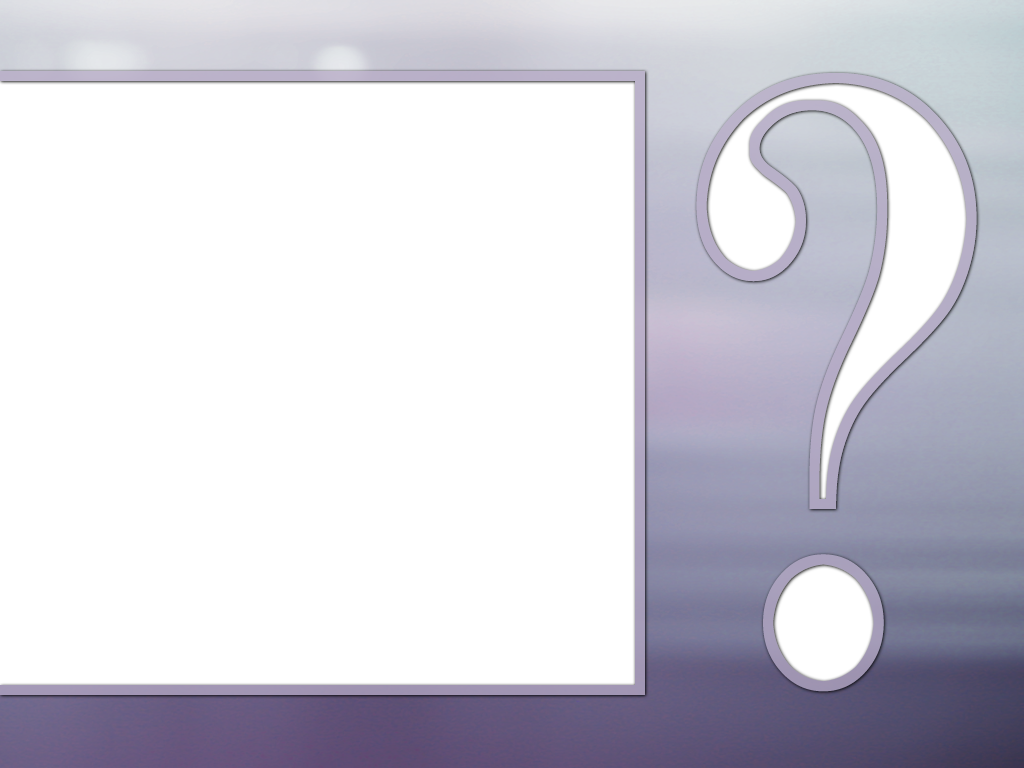 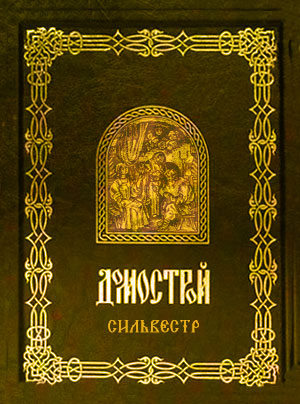 Домострой- книга, она содержит в себе полезные сведения, поучения и наставления всякому христианину – и мужу, и жене, и детям, и слугам и служанкам.
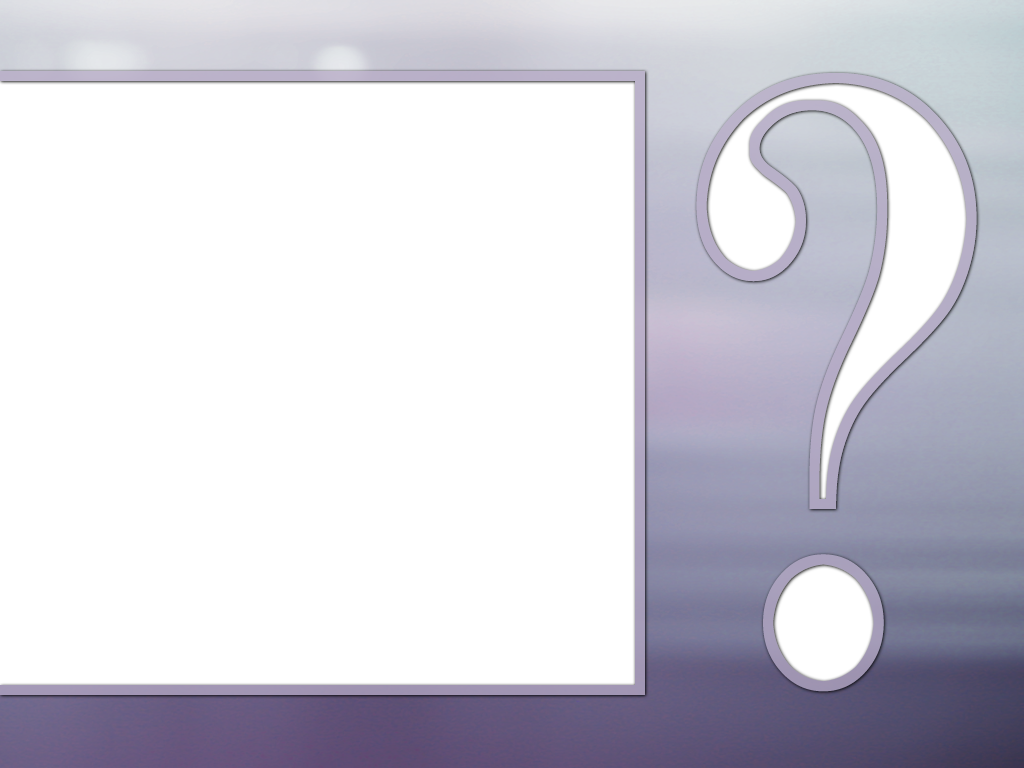 10
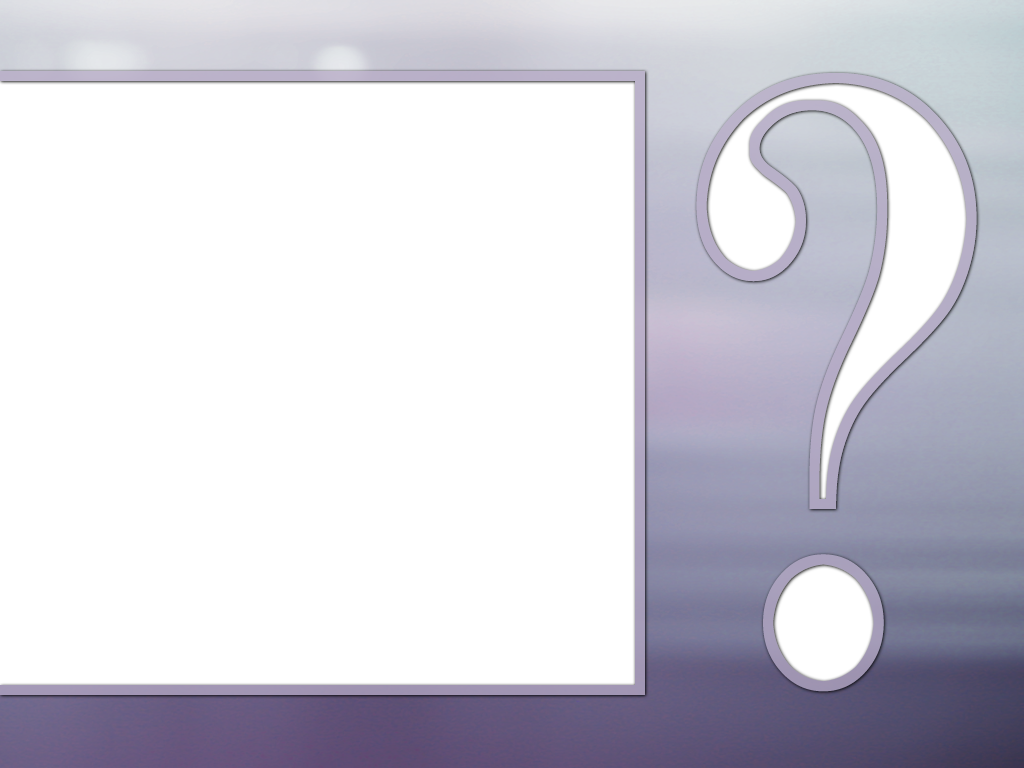 15
Что служило румянами в древней Руси?
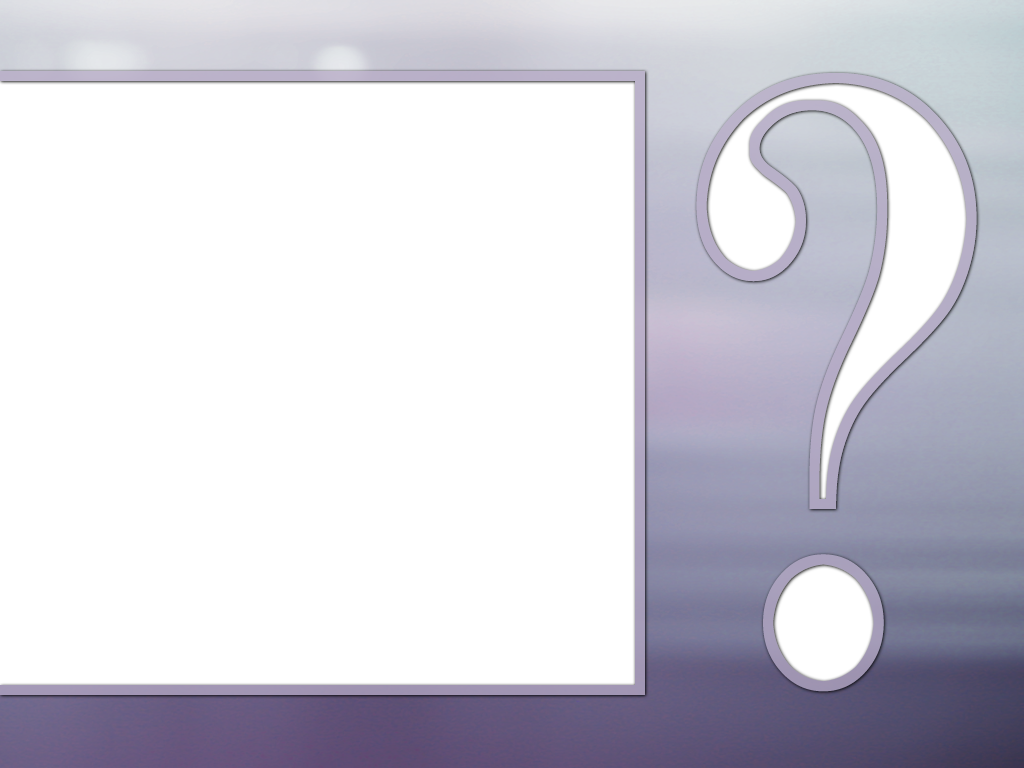 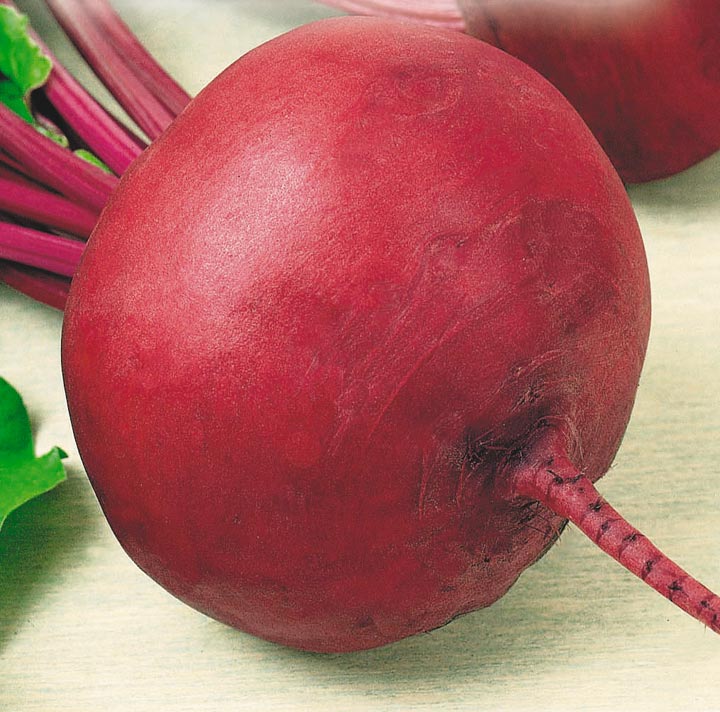 Свекла
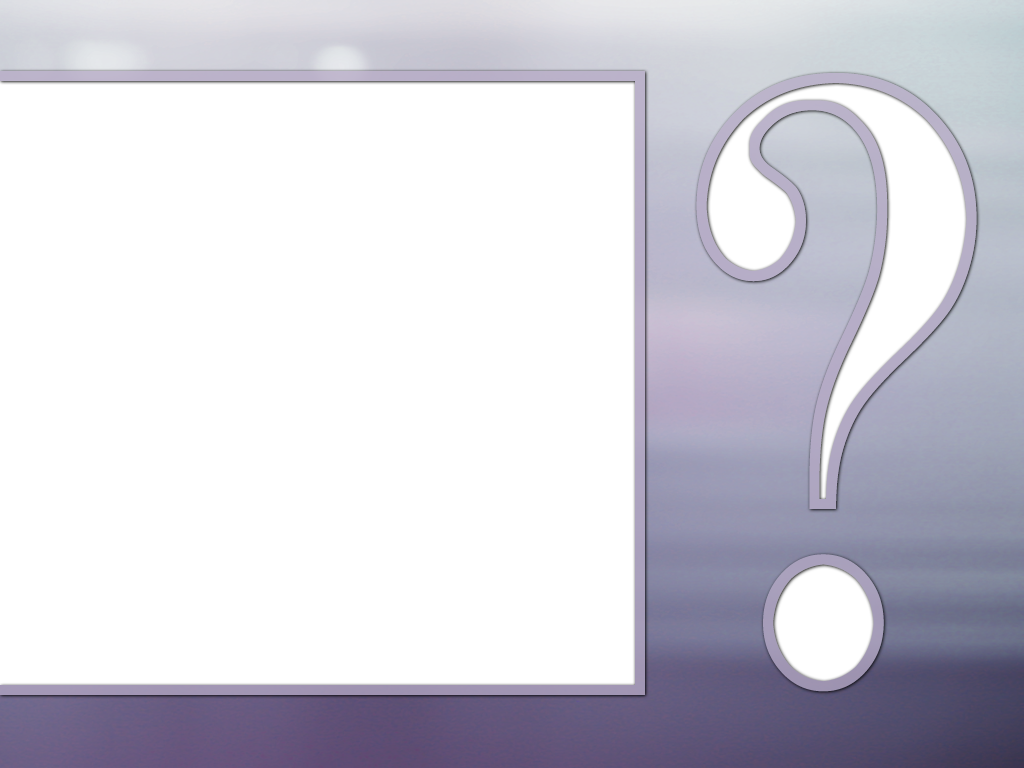 25
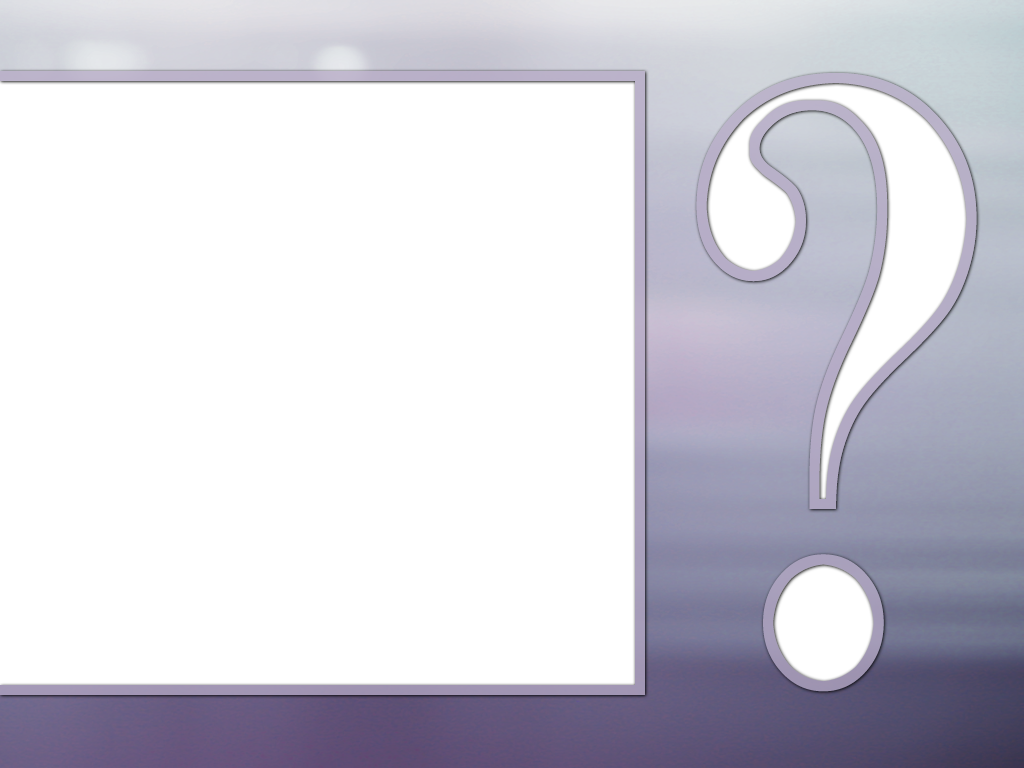 Ты стоишь на улице. Мимо тебя проходит знакомый тебе взрослый человек. Кто должен поздороваться первым?
15
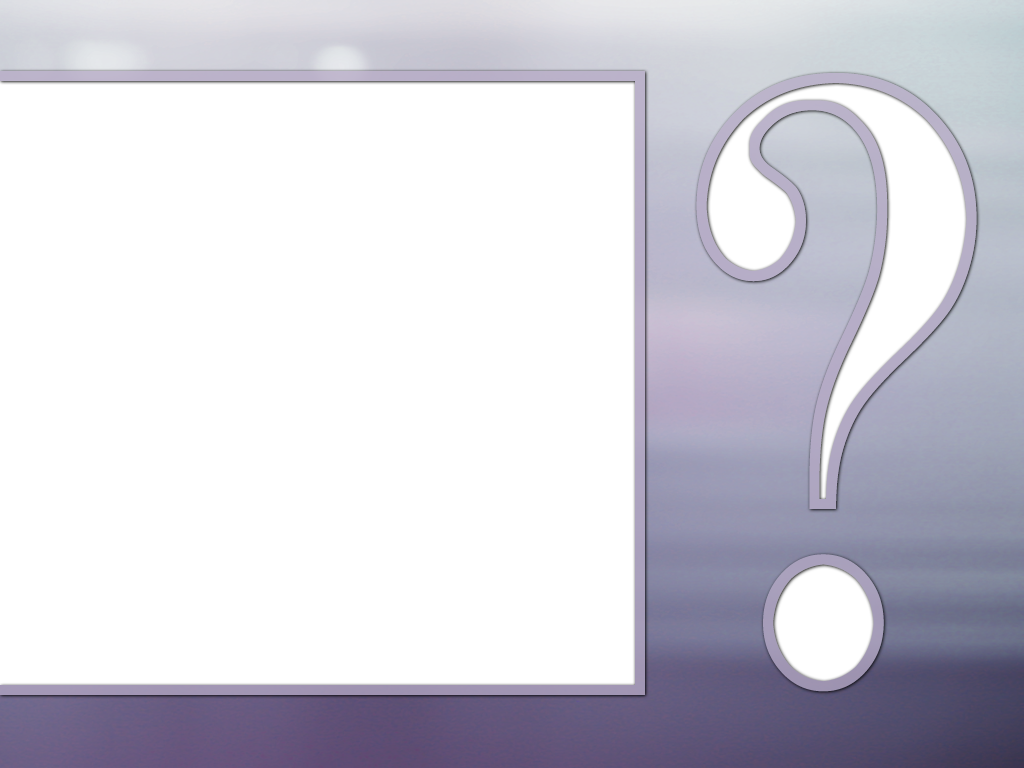 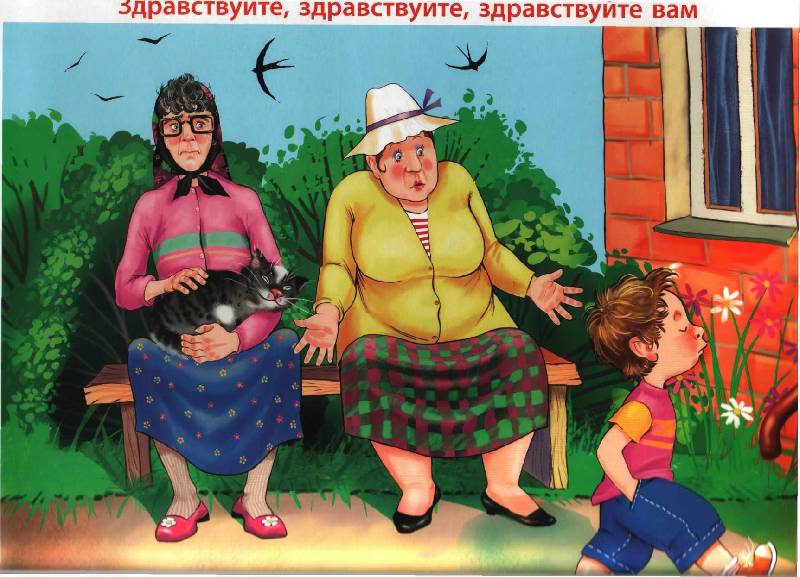 Проходящий
Спасибо за честную игру!
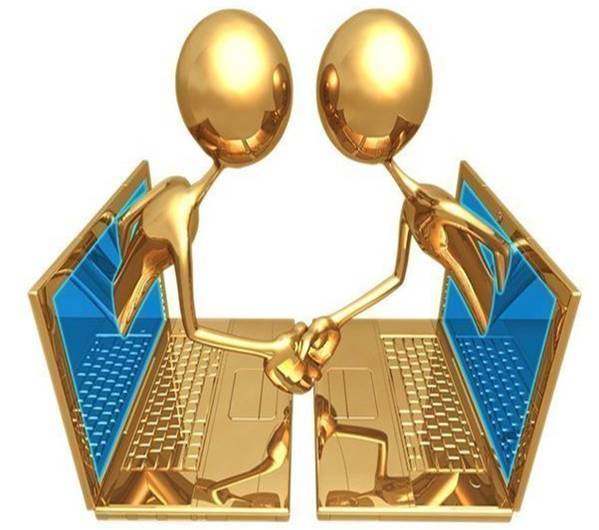 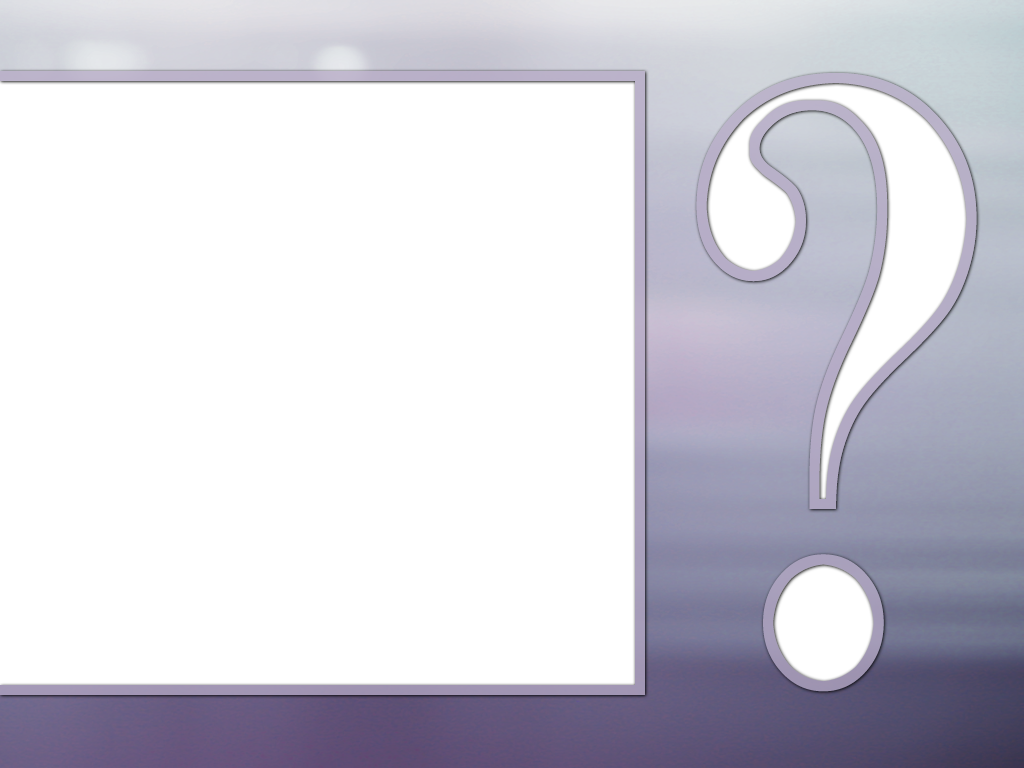 Использованные ресурсы
http://images.yandex.ru/
 2.http://dances.nsk.su/library/etiket_18.html
3.http://etiquetterules.ru/etiquette/106-istoriya-etiketa-rossii.html
4.http://www.etikets.ru/history.php
Т.Р. Наумова, учитель русского языка и литературы МОУ СОШ №18 города Воткинска Удмуртской Республики